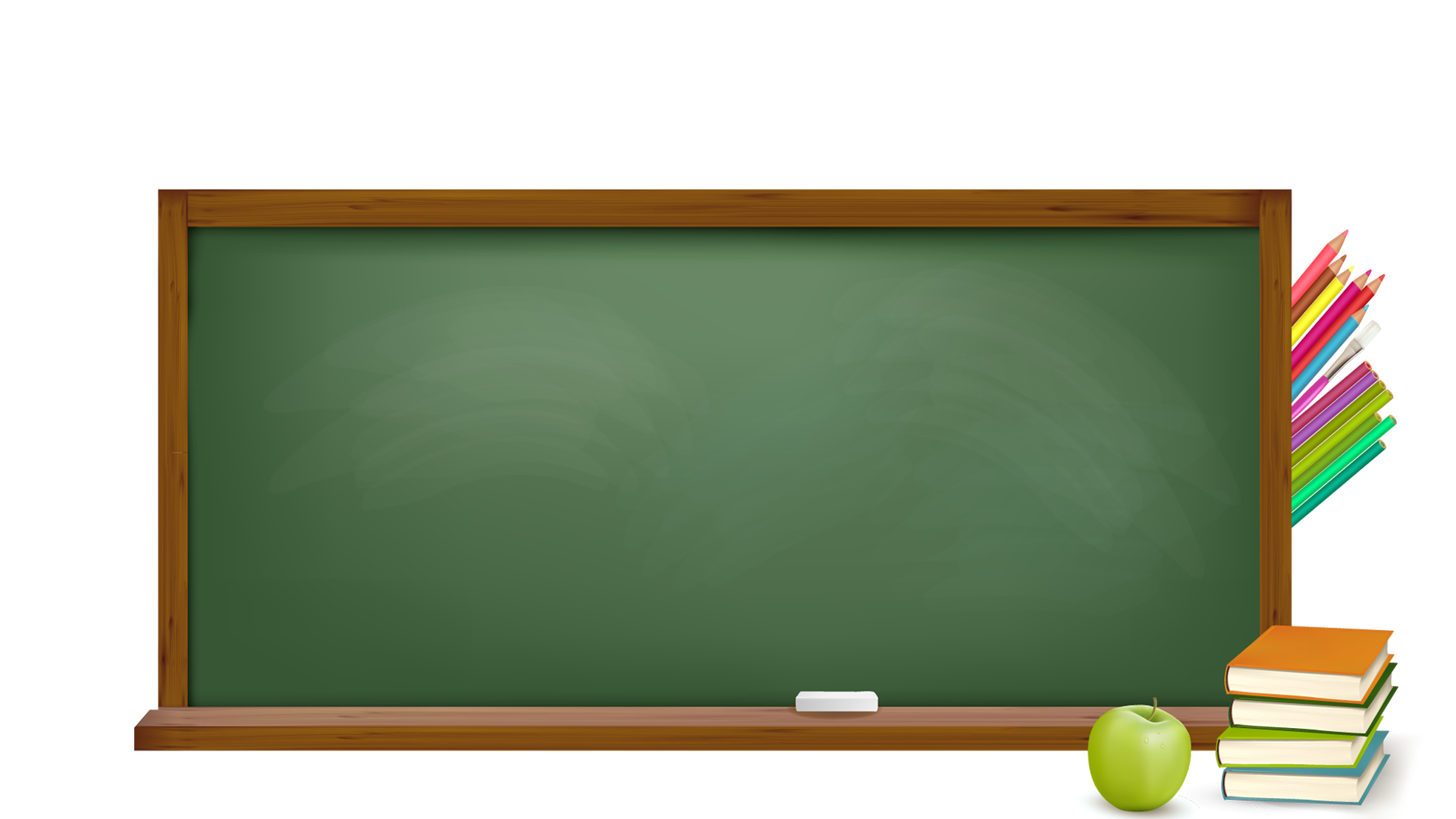 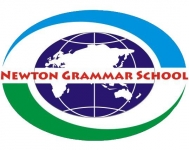 Chào mừng các con đến với tiết học toán
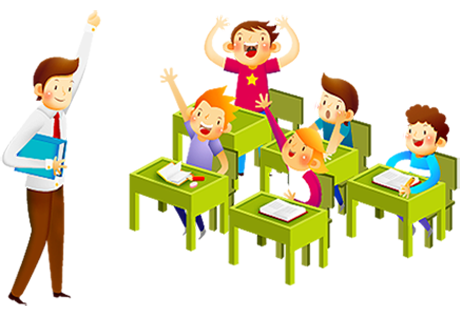 [Speaker Notes: - Kiem tra bai cu: 
- Nen de anh slide
- Song hong: 
 Danh thu: 
 Vao mua: 
 Chu y giong doc. 
Luu y doc noi tiep.
Hoi hs tu khó: có những từ khó đọc.
Giải nghĩa từ nên gắn vào văn cảnh
Chiếu slide ảnh, clip
Thi đọc: nên đọc ở hoạt động sau
Luyện đọc lại: tiêu chí]
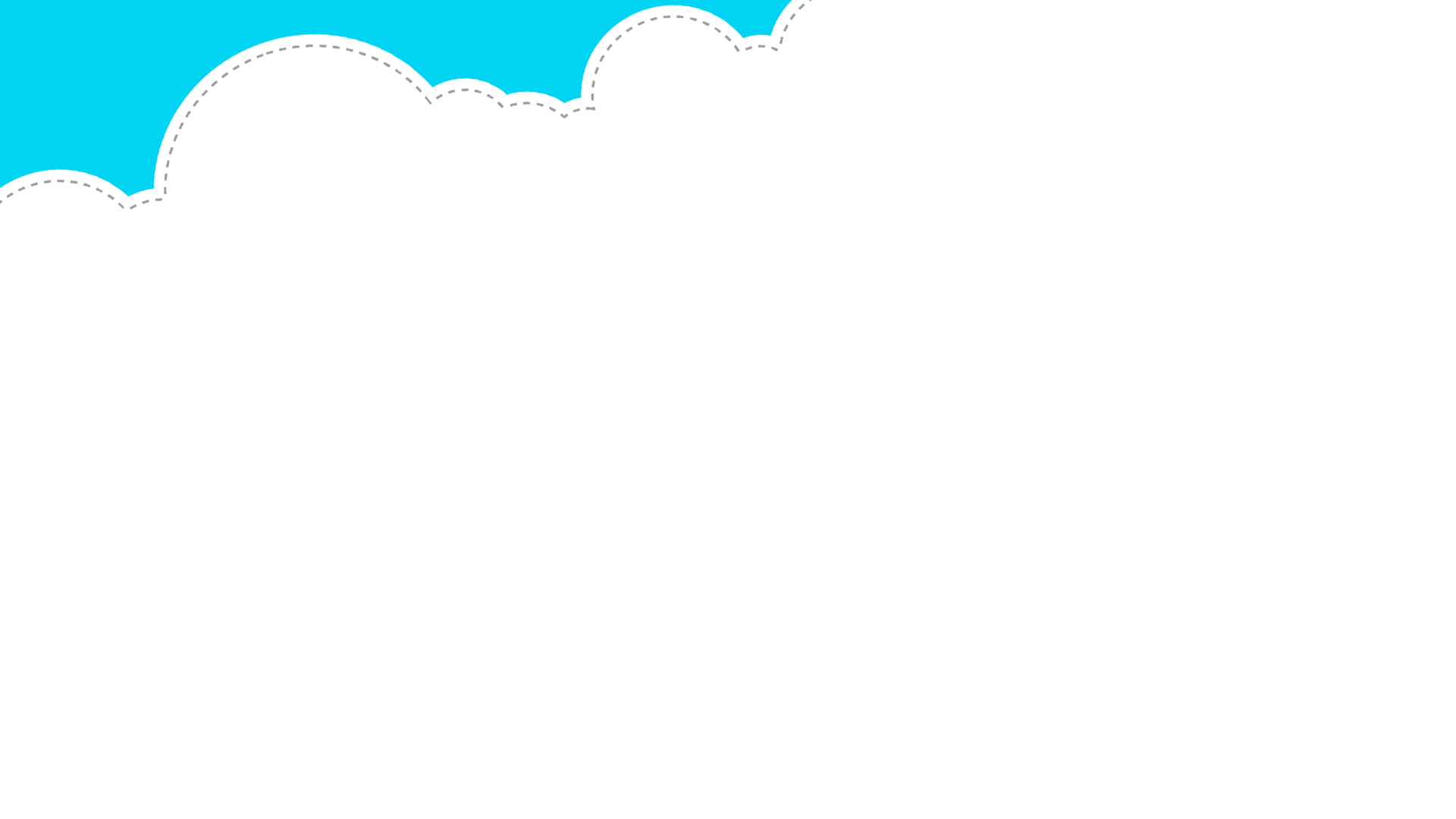 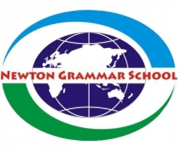 Cùng khởi động nào.
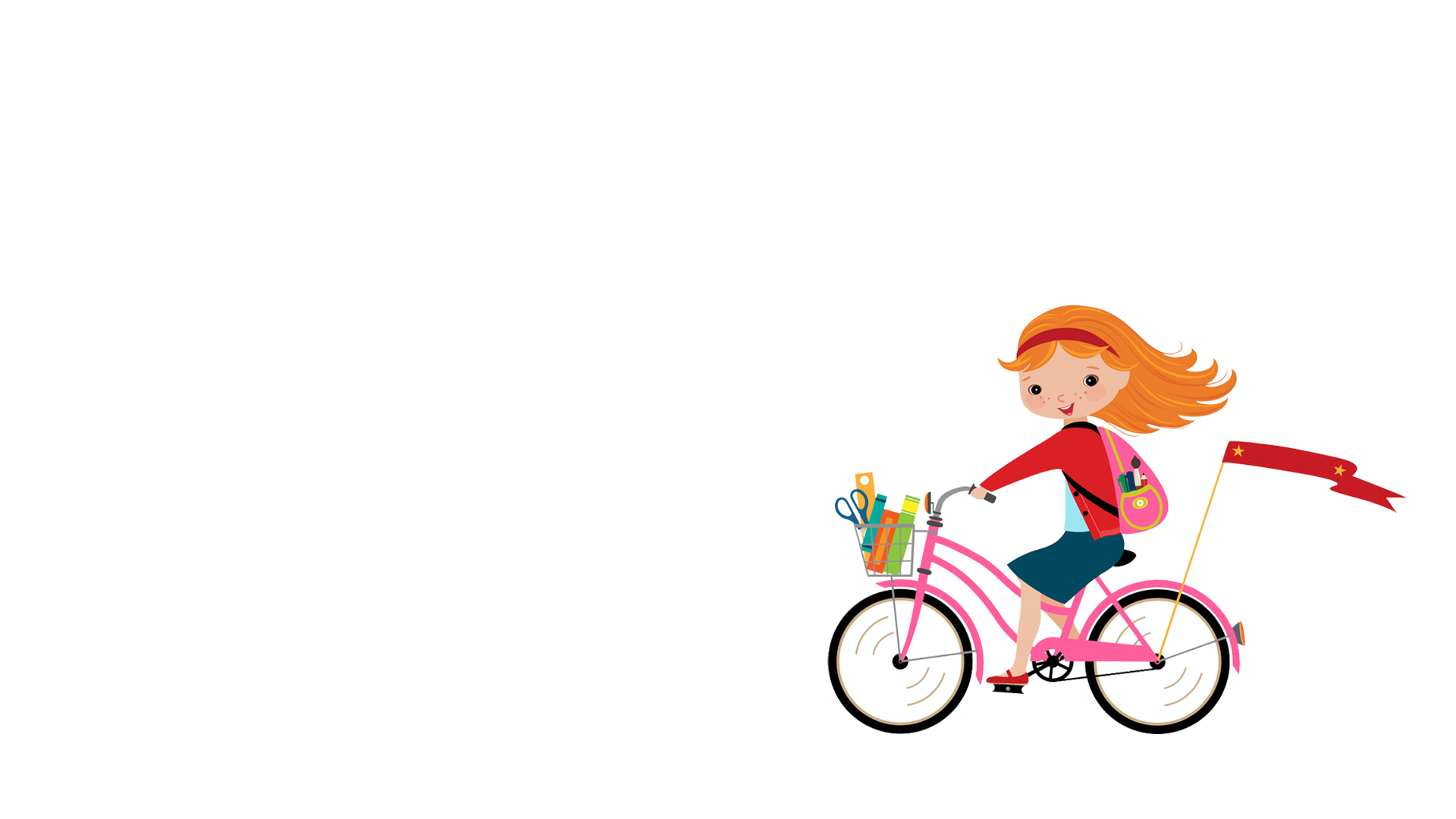 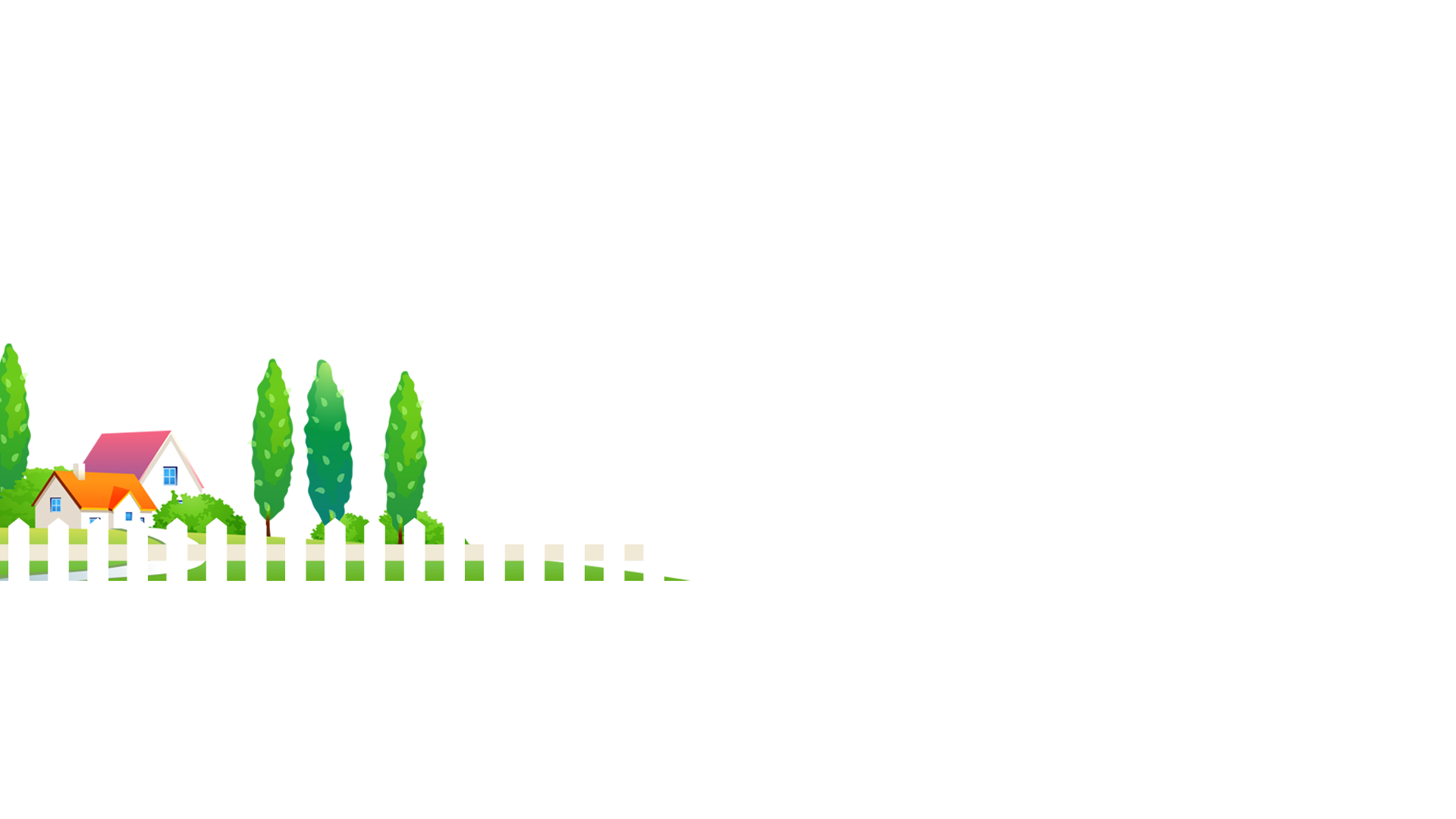 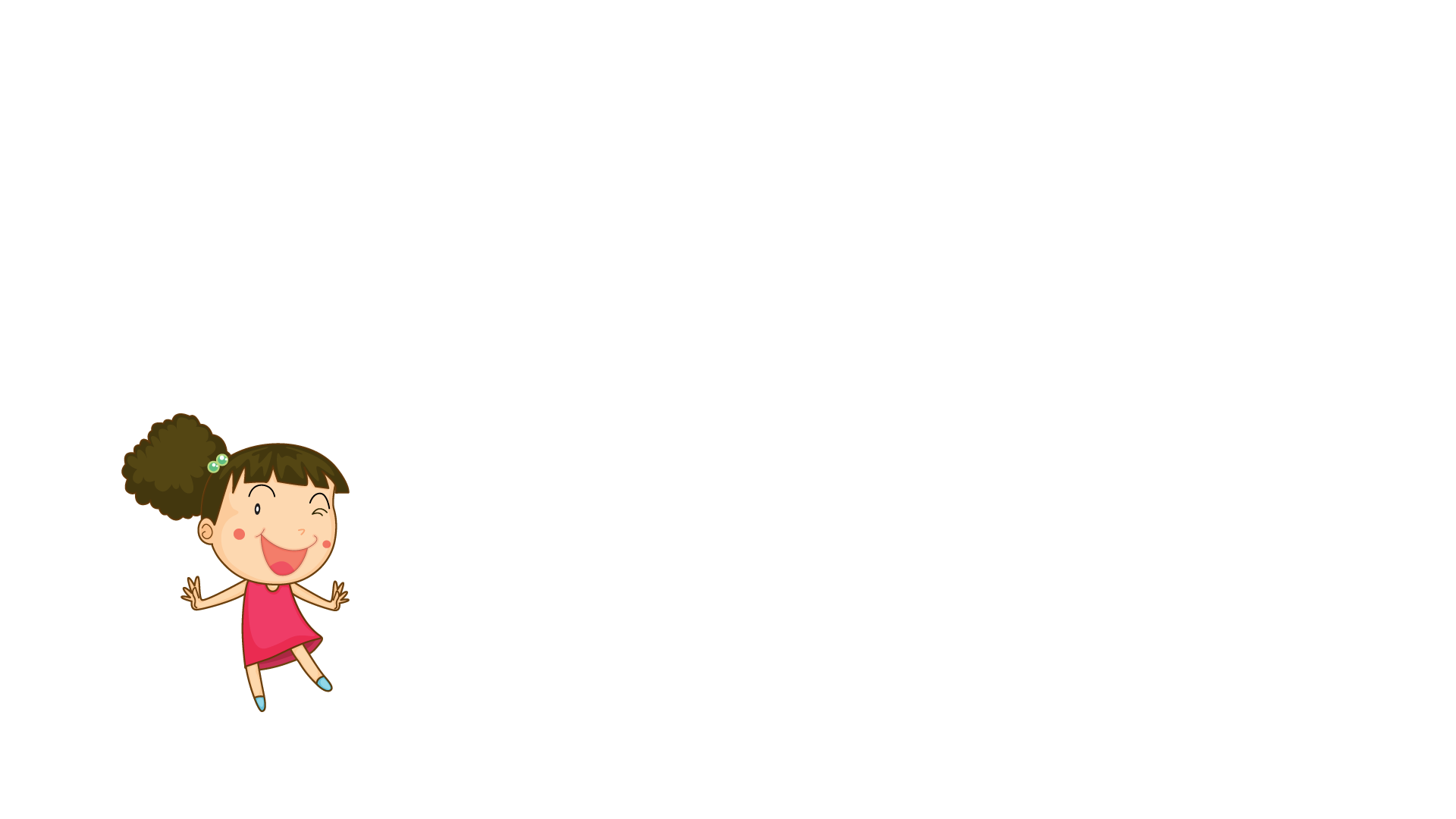 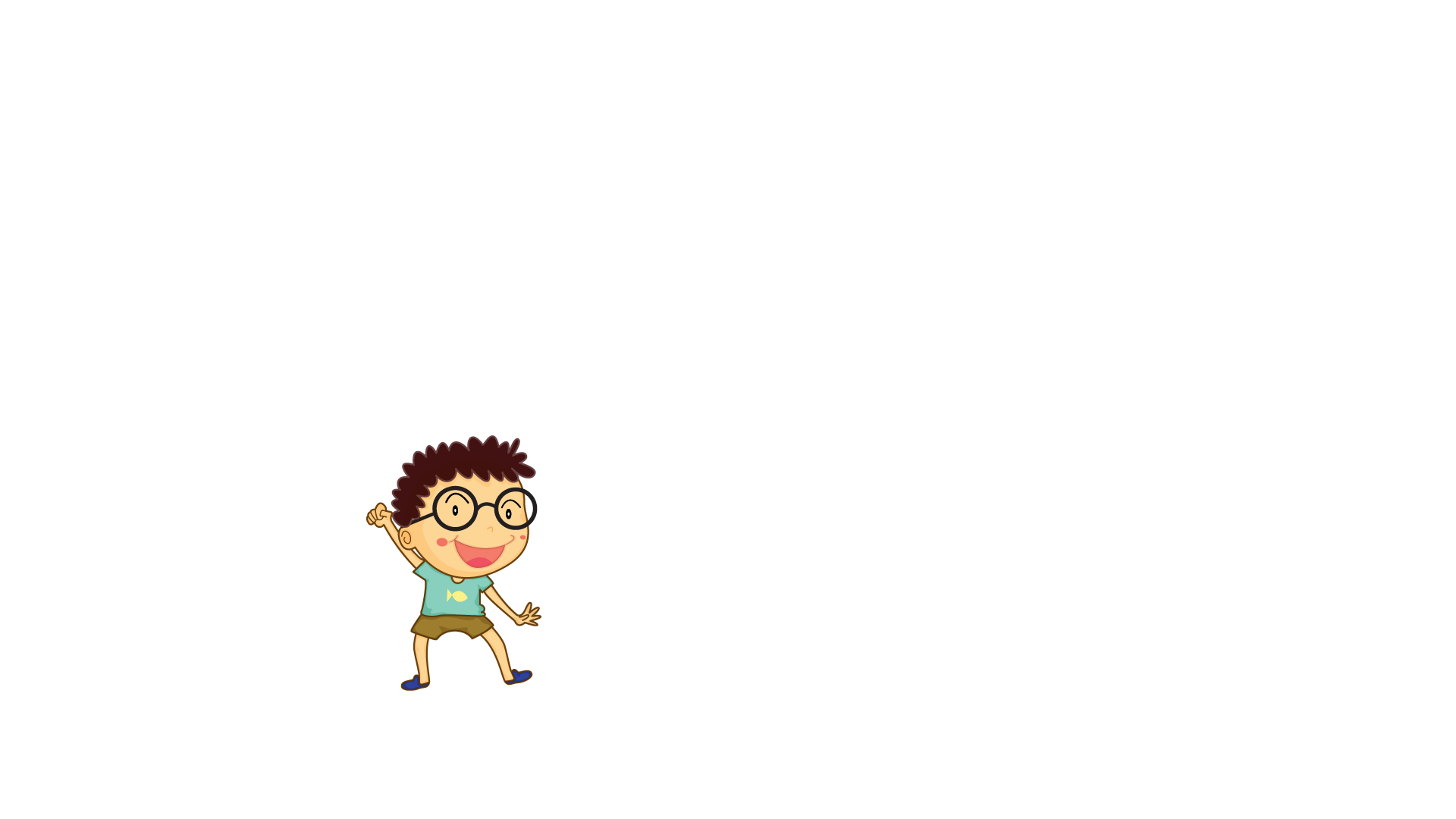 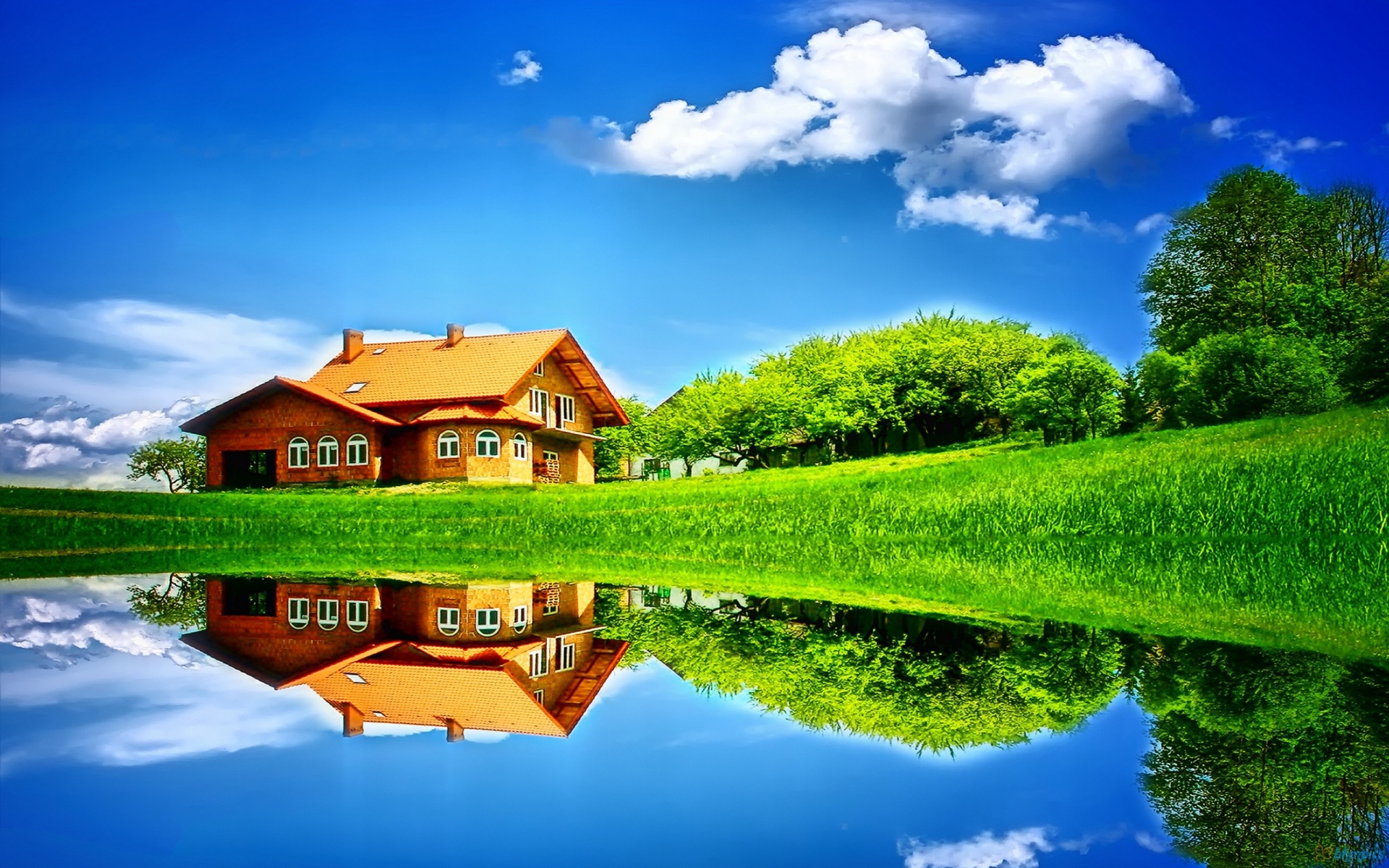 23
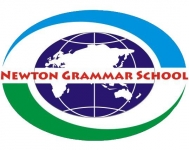 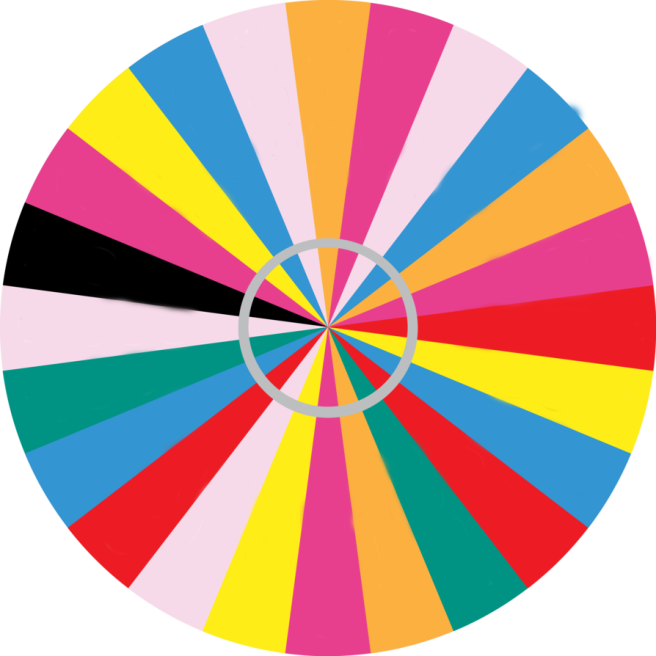 24
22
1
21
20
2
3
19
18
4
17
5
6
16
7
15
14
8
13
9
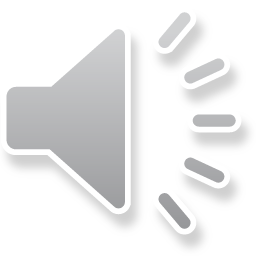 12
10
11
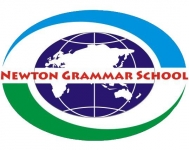 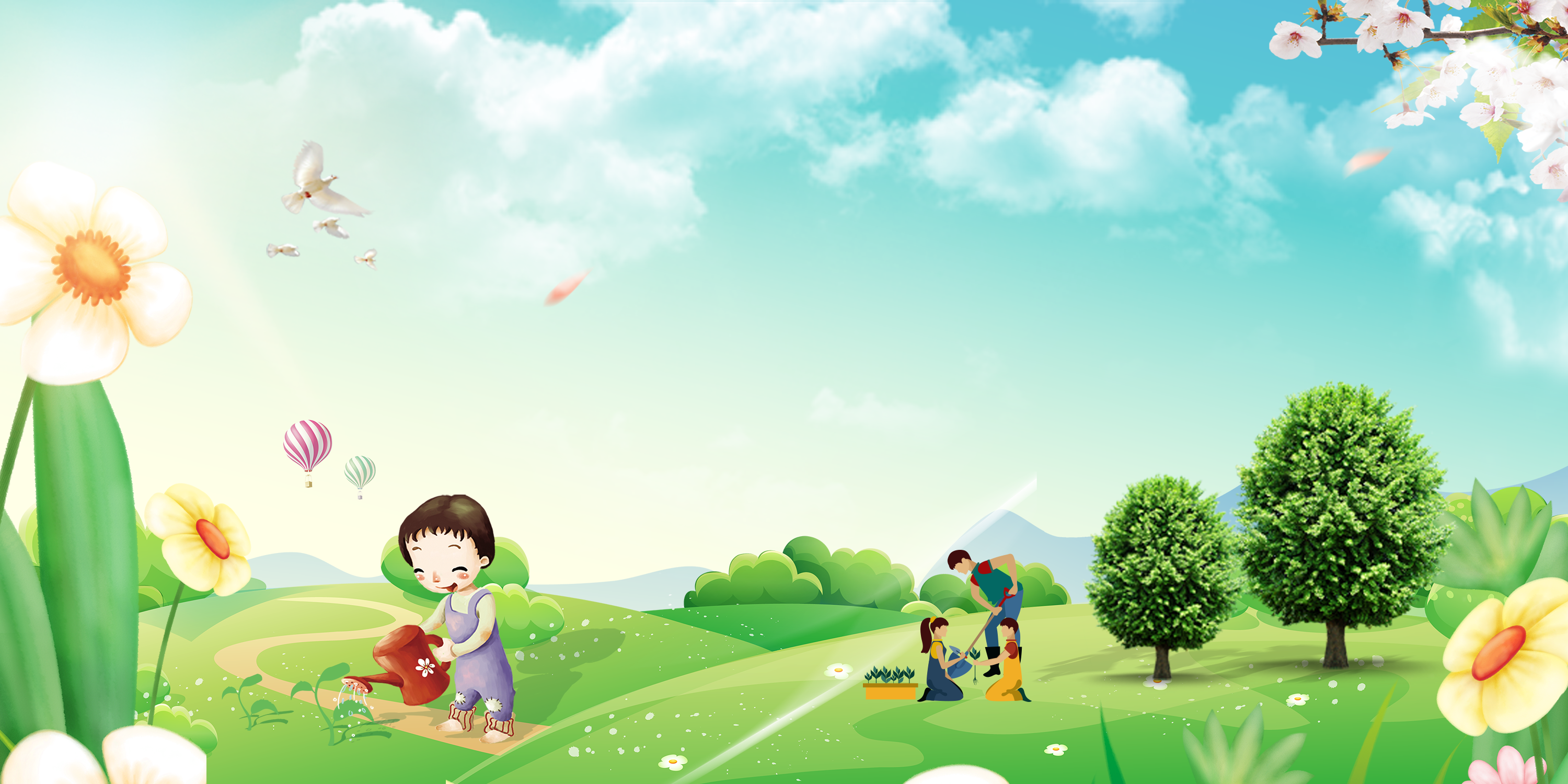 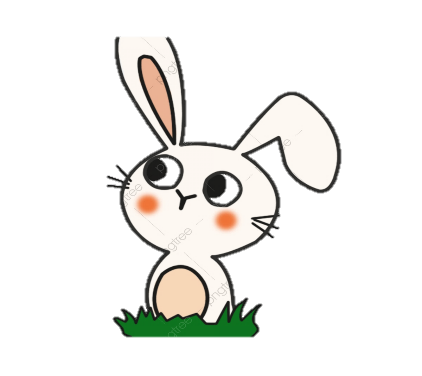 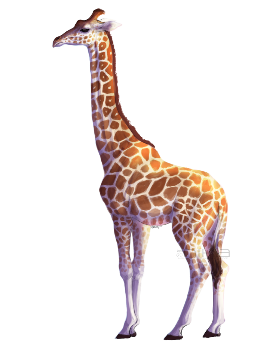 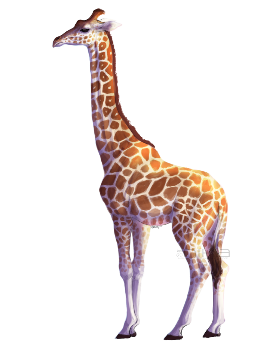 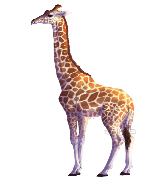 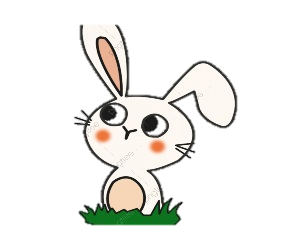 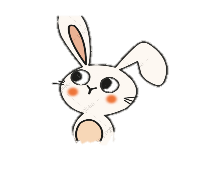 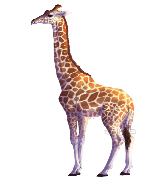 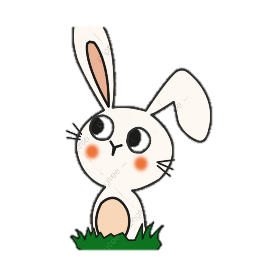 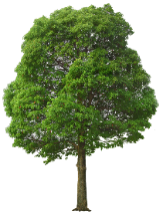 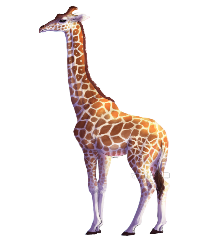 2
?
?
3
?
4
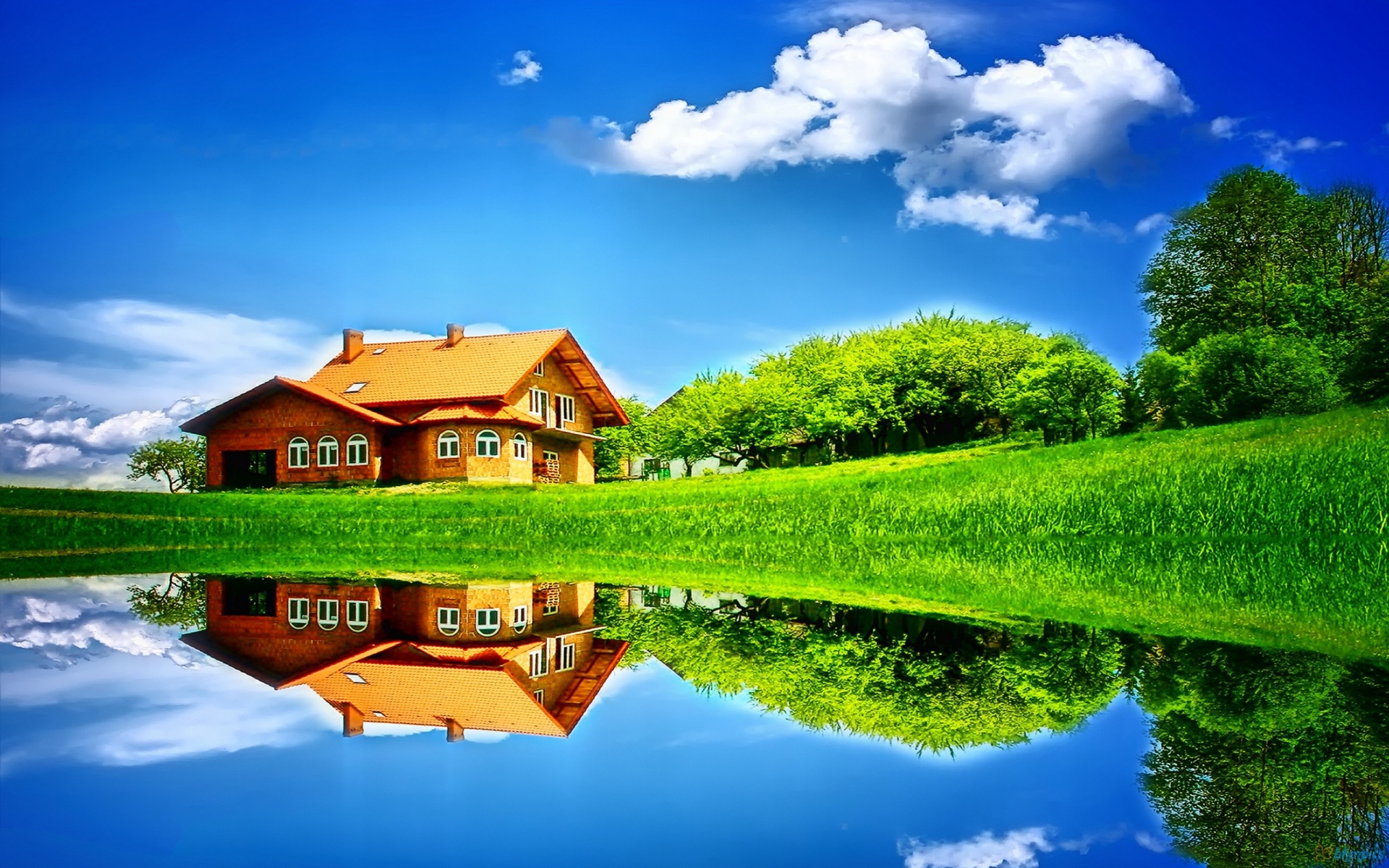 23
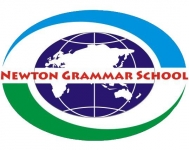 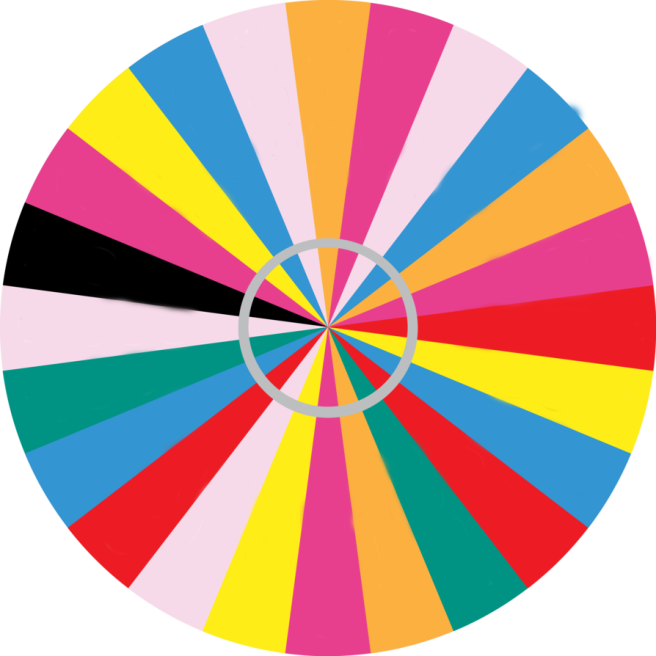 24
22
1
21
20
2
19
3
18
4
17
5
6
16
7
15
14
8
13
9
12
10
11
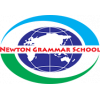 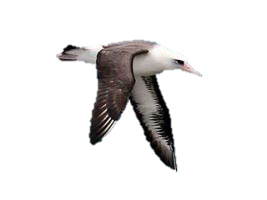 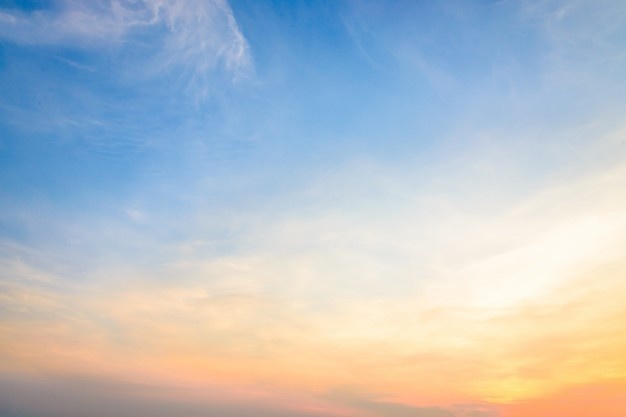 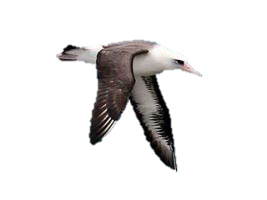 So sánh
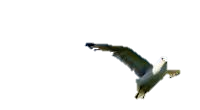 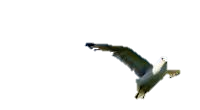 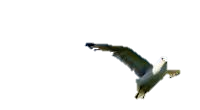 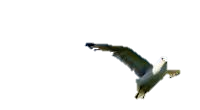 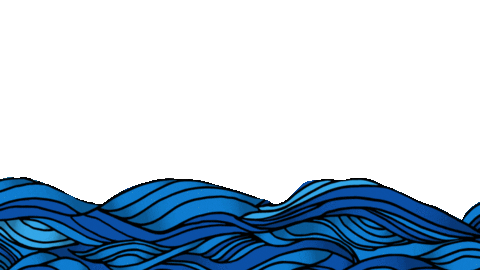 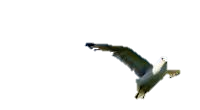 ?
>
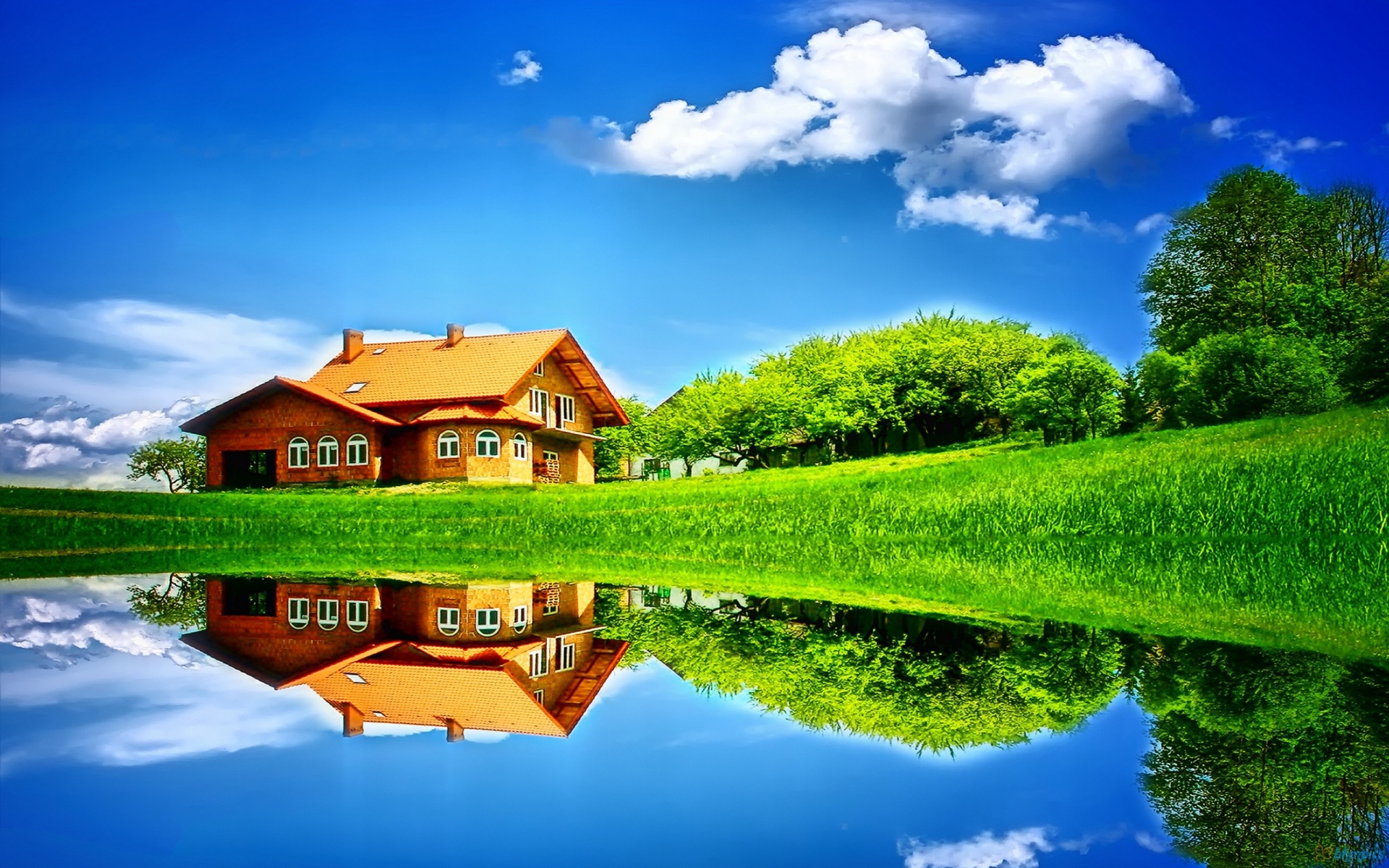 23
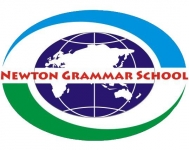 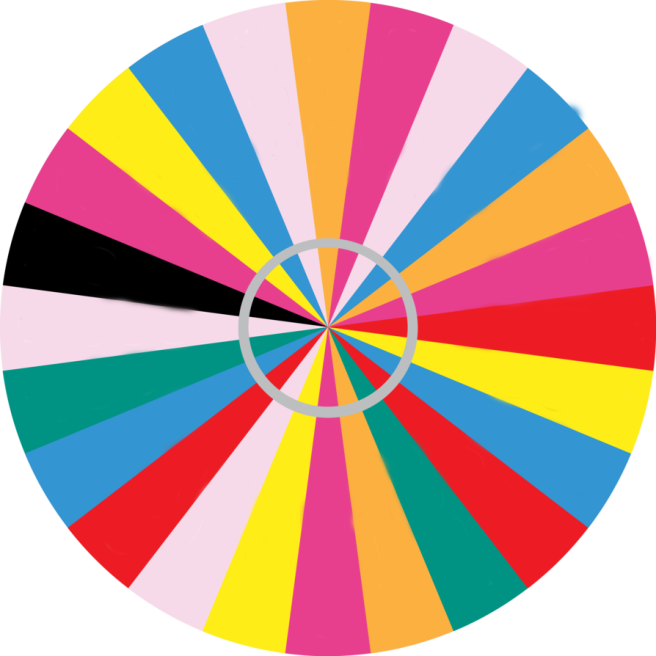 24
22
1
21
20
2
19
3
18
4
17
5
6
16
7
15
14
8
13
9
12
10
11
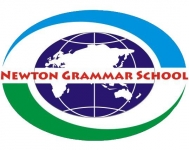 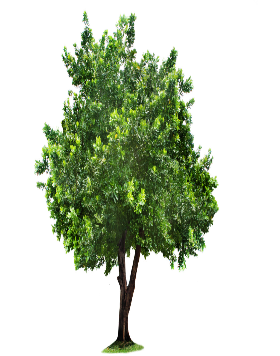 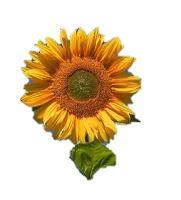 So sánh
=
?
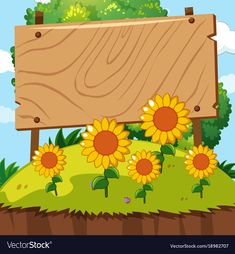 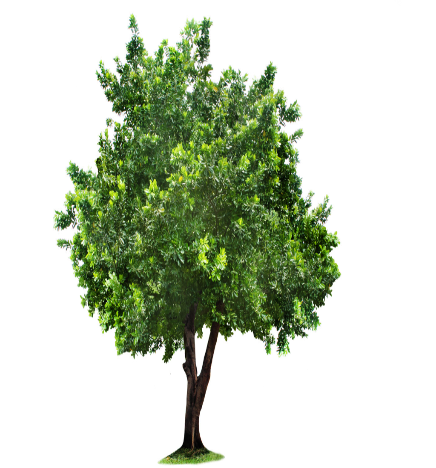 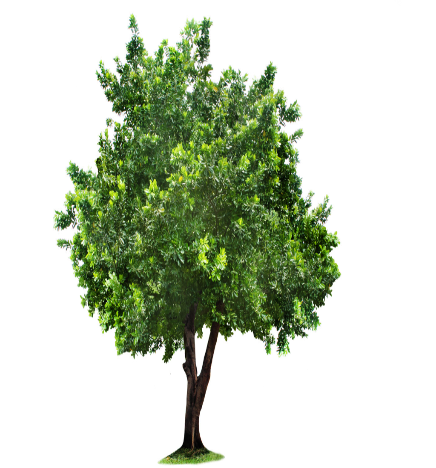 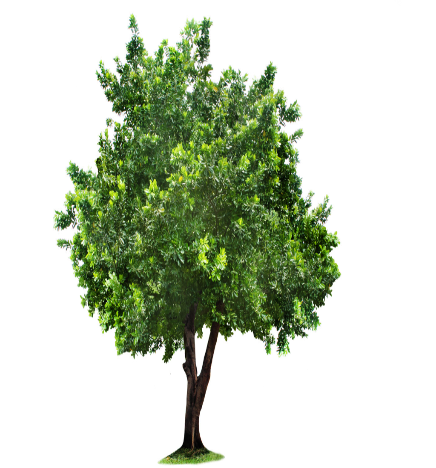 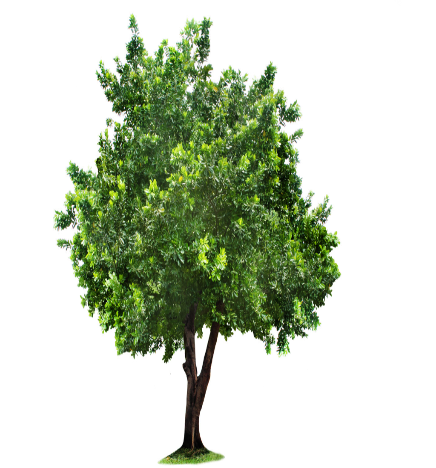 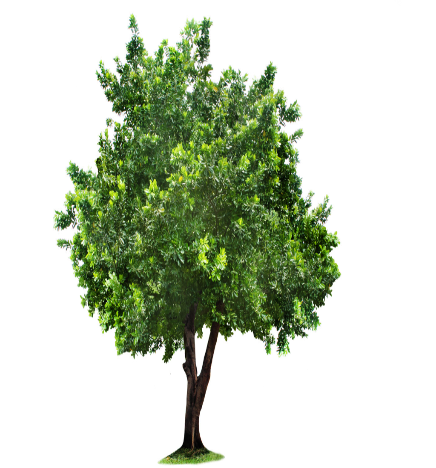 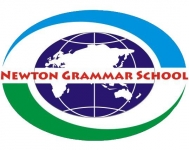 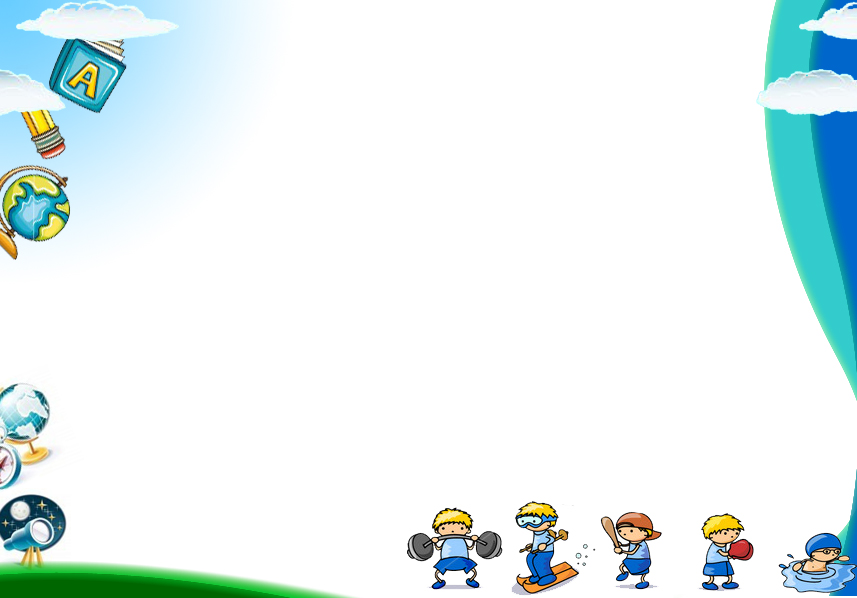 Bài 7:
 Hình vuông, hình tròn, 
hình tam giác, hình chữ nhật
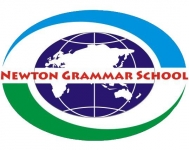 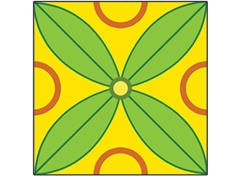 Hình vuông
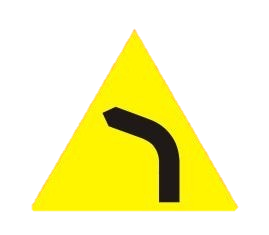 Hình tam giác
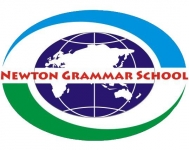 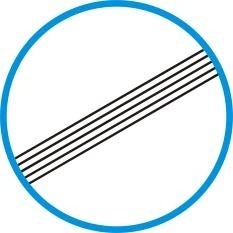 Hình tròn
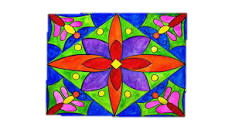 Hình chữ nhật
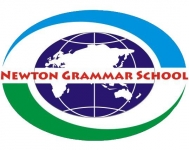 Mỗi đồ vật có hình dạng gì?
Hình vuông
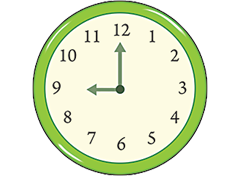 Hình tròn
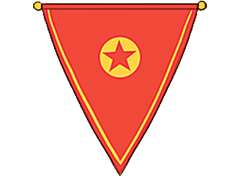 Hình chữ nhật
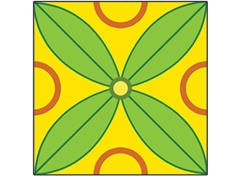 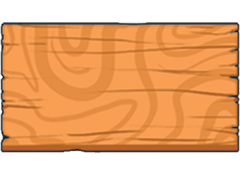 Hình tam giác
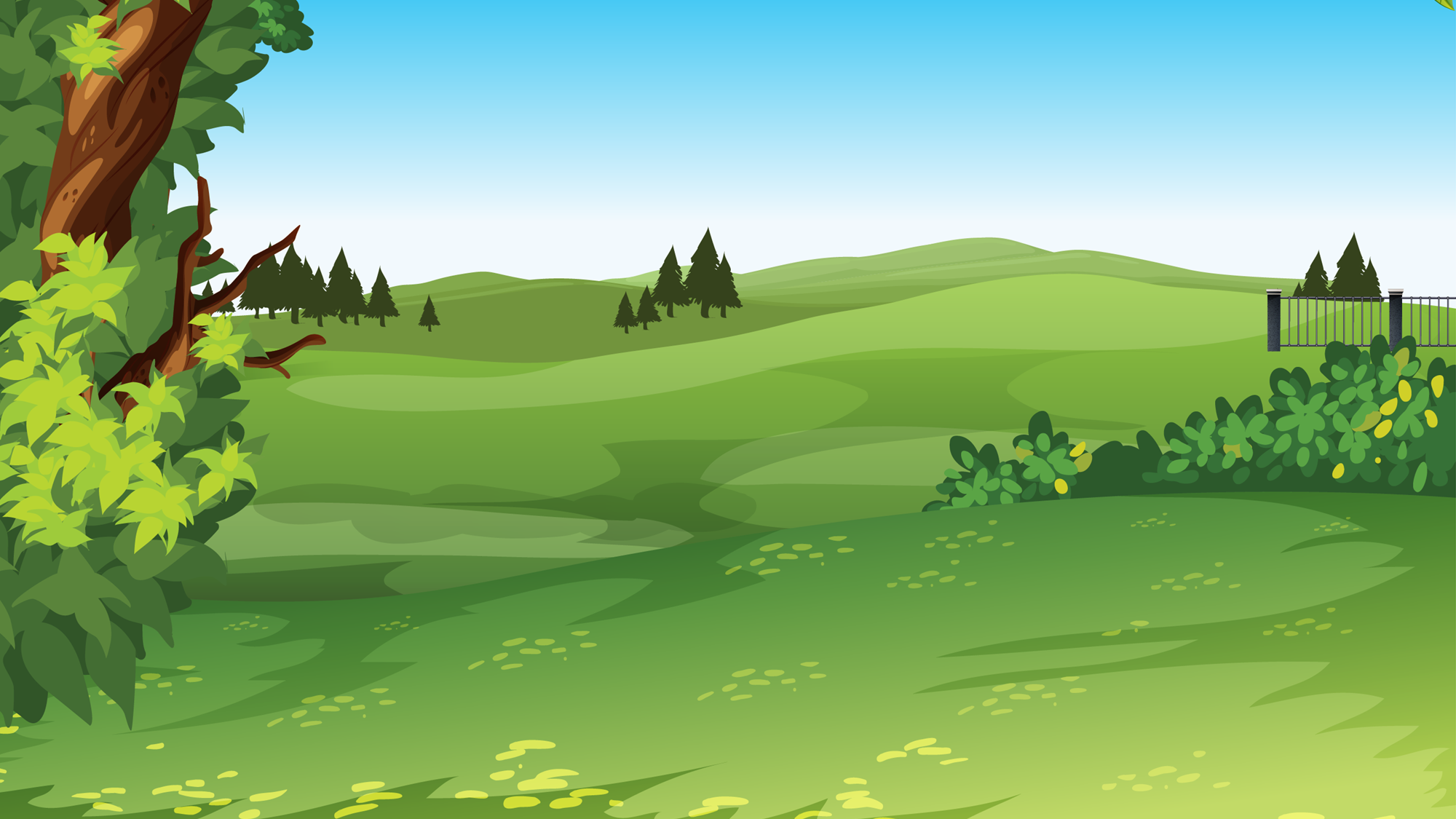 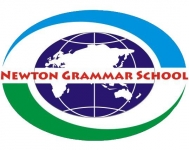 XÂY NHÀ CHO THỏ
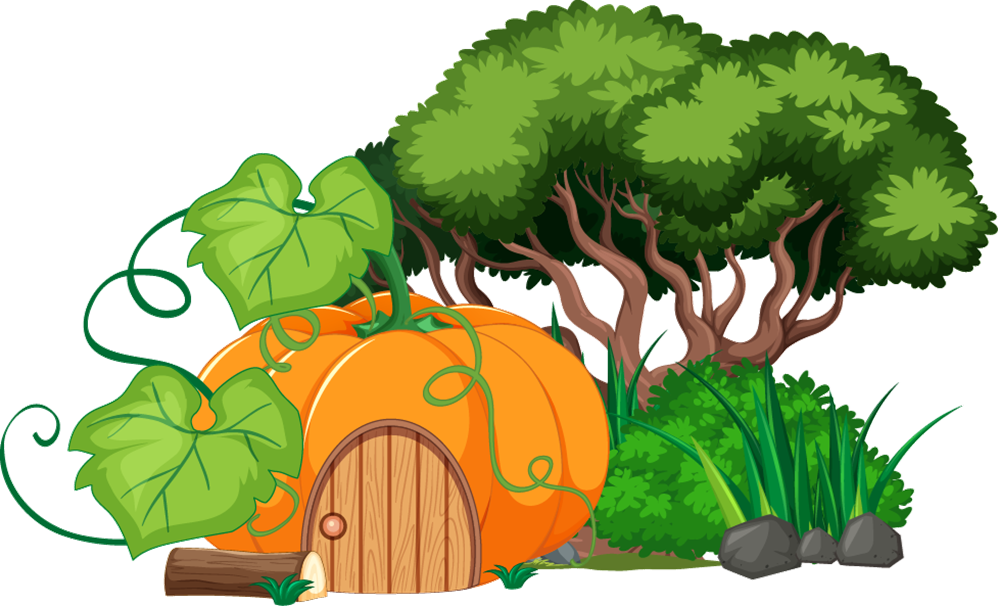 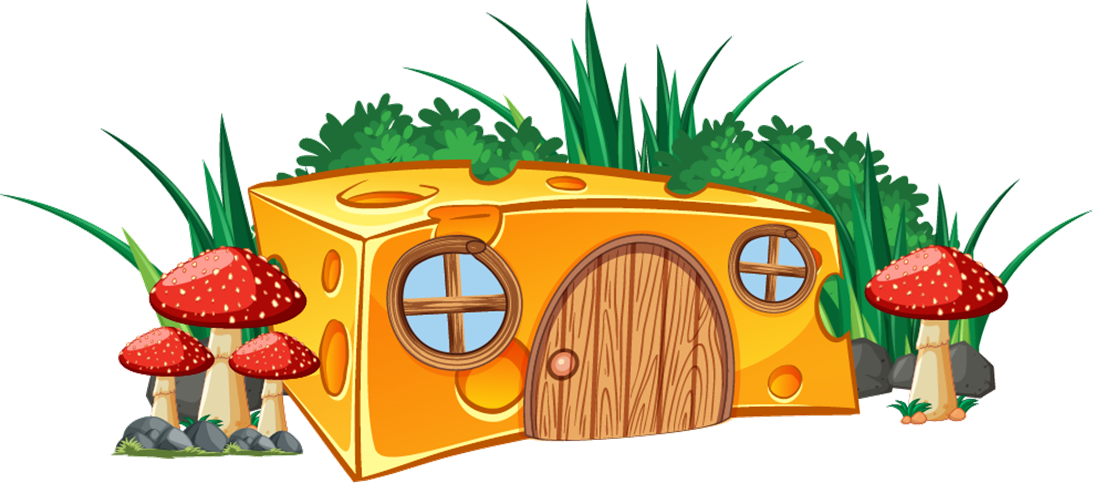 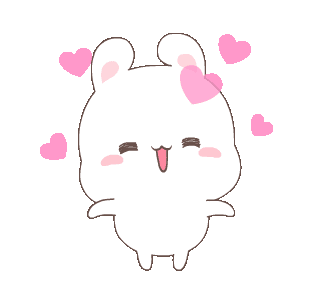 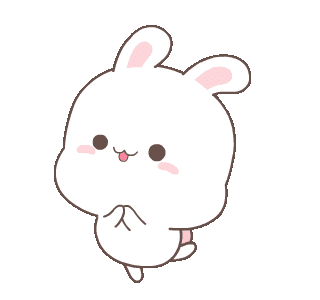 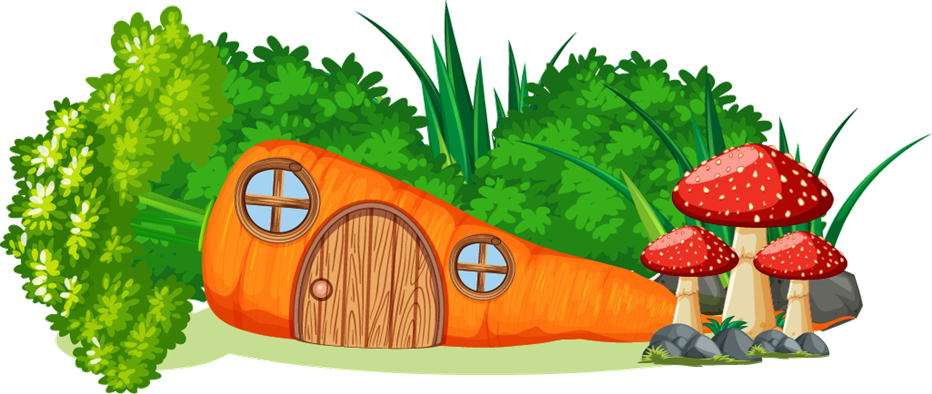 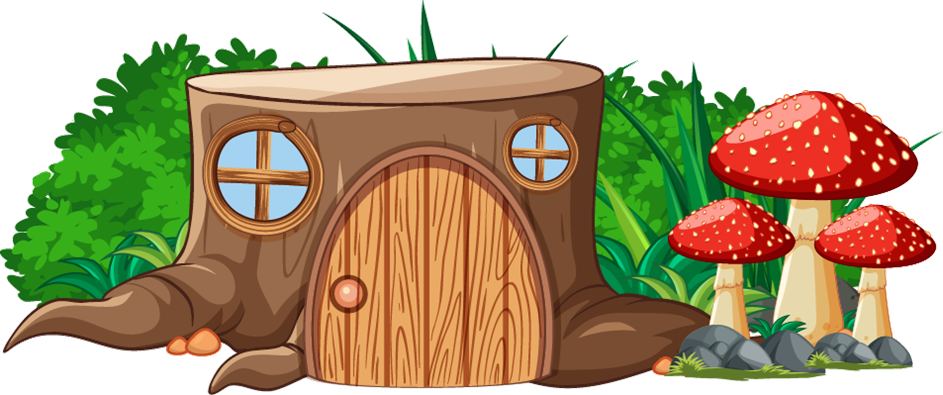 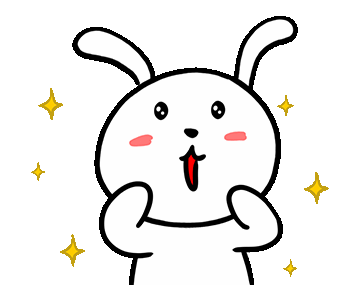 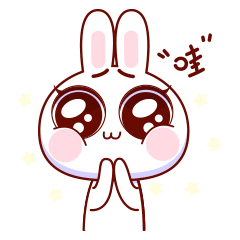 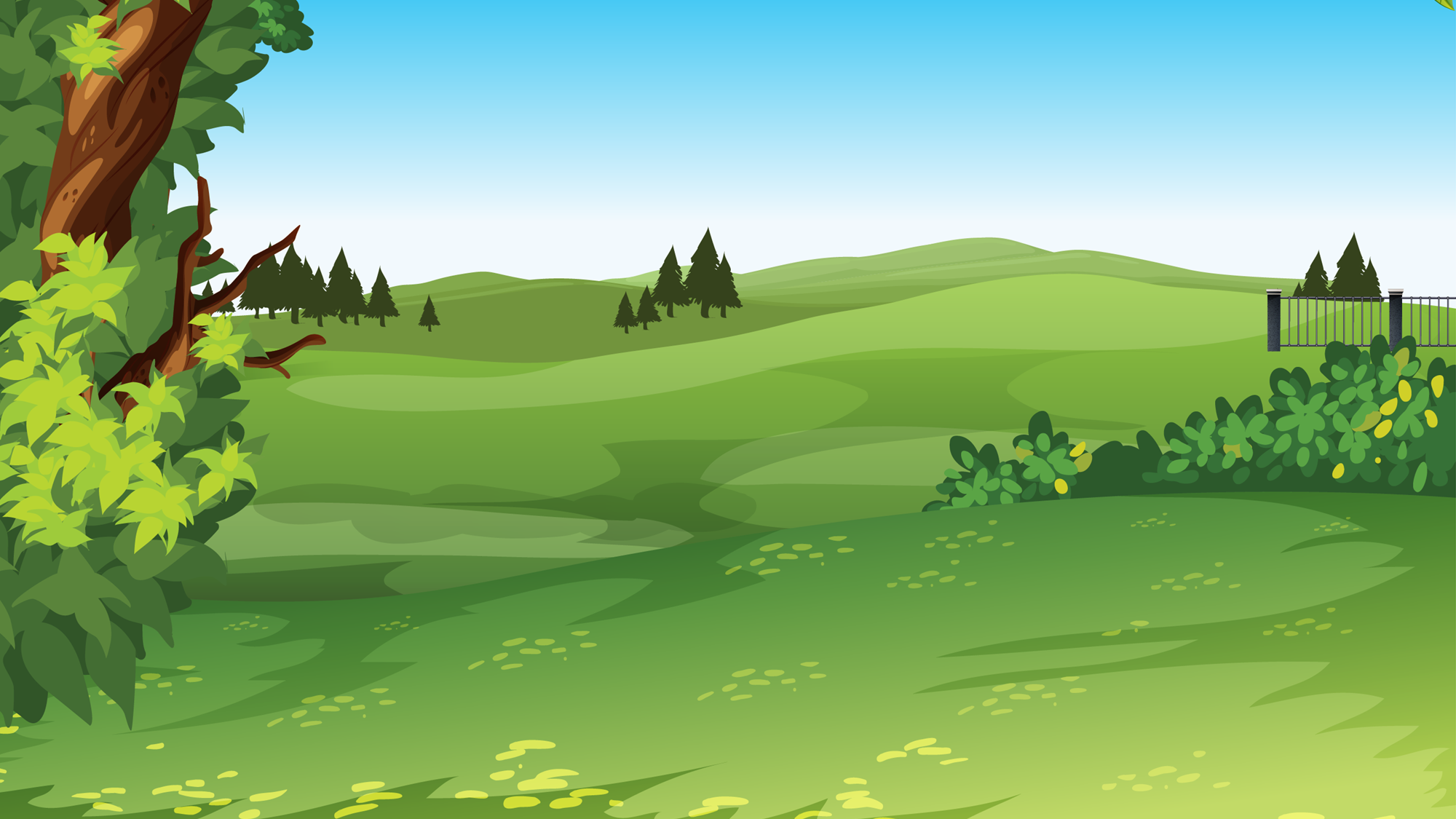 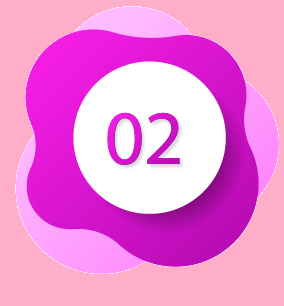 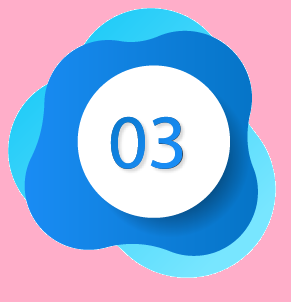 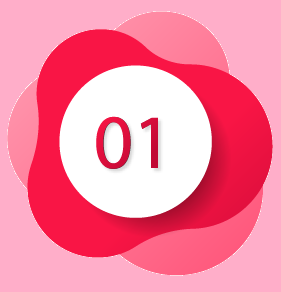 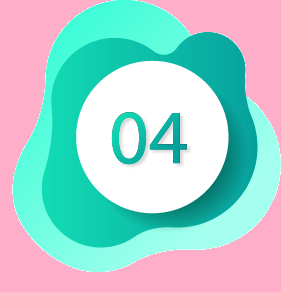 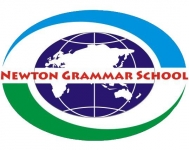 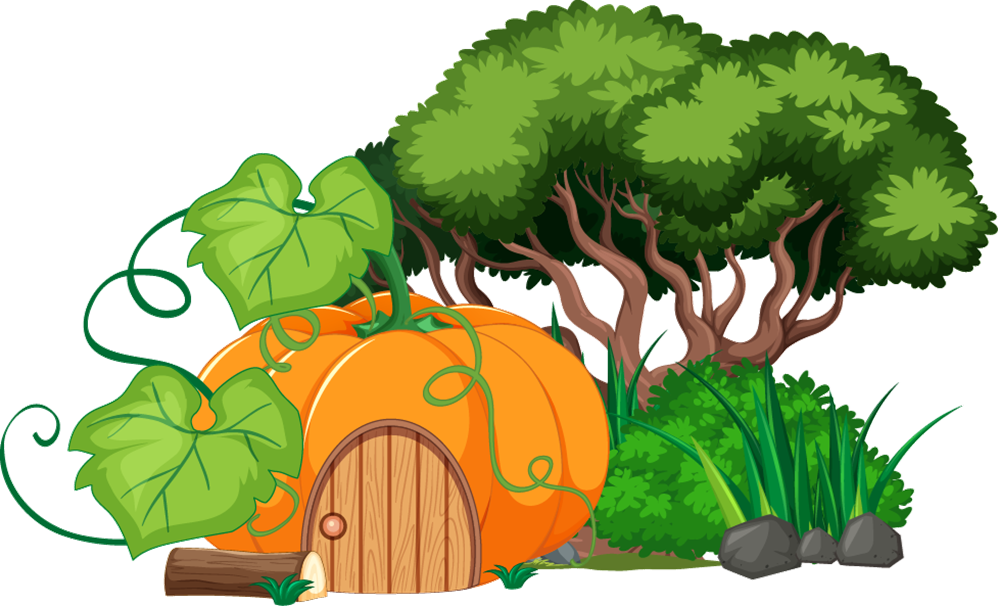 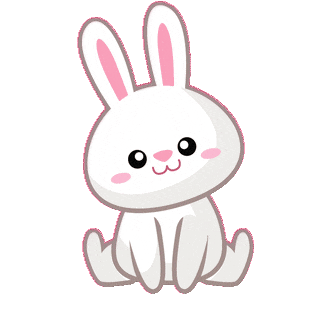 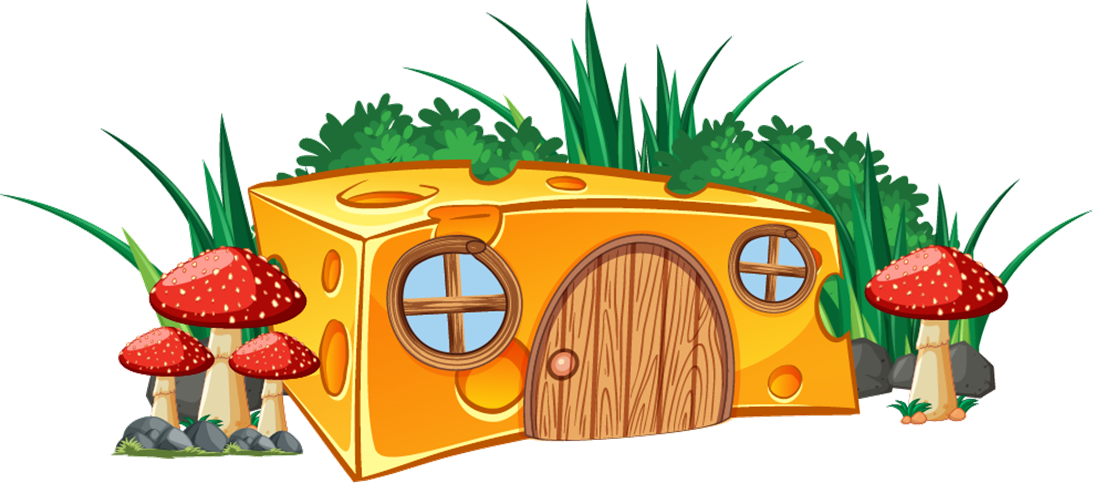 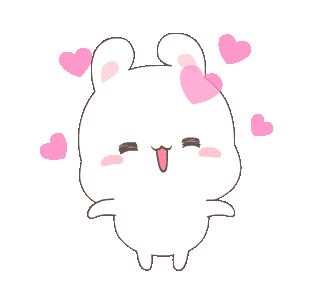 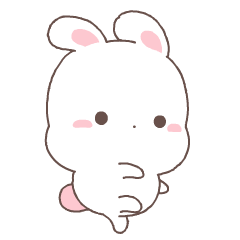 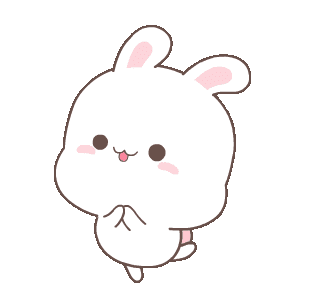 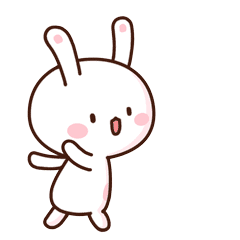 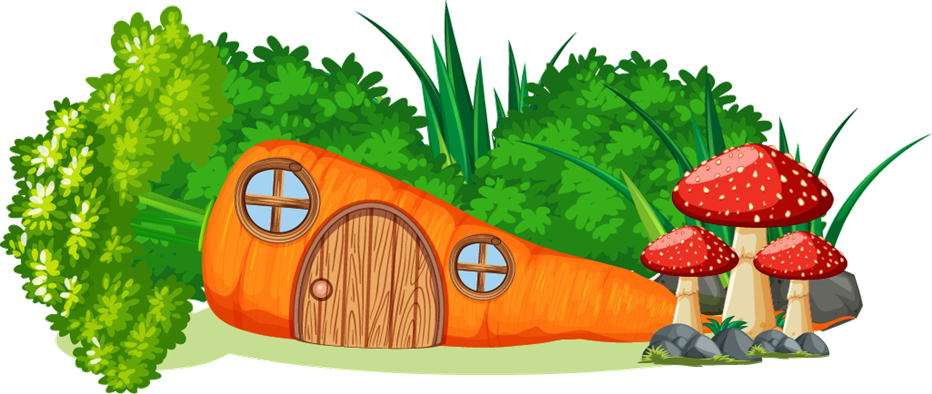 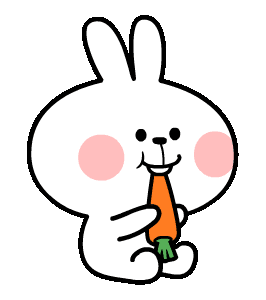 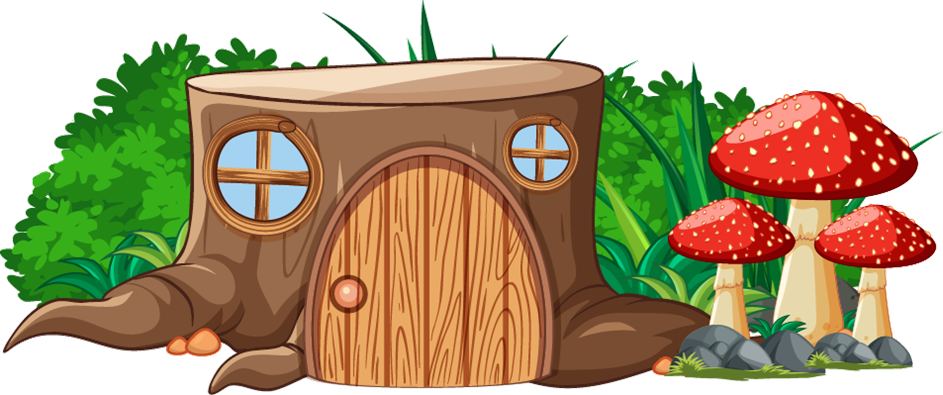 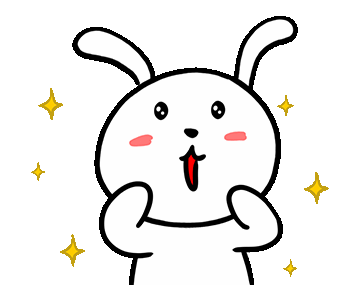 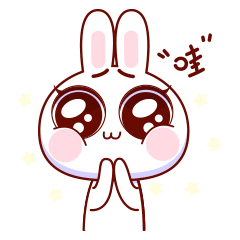 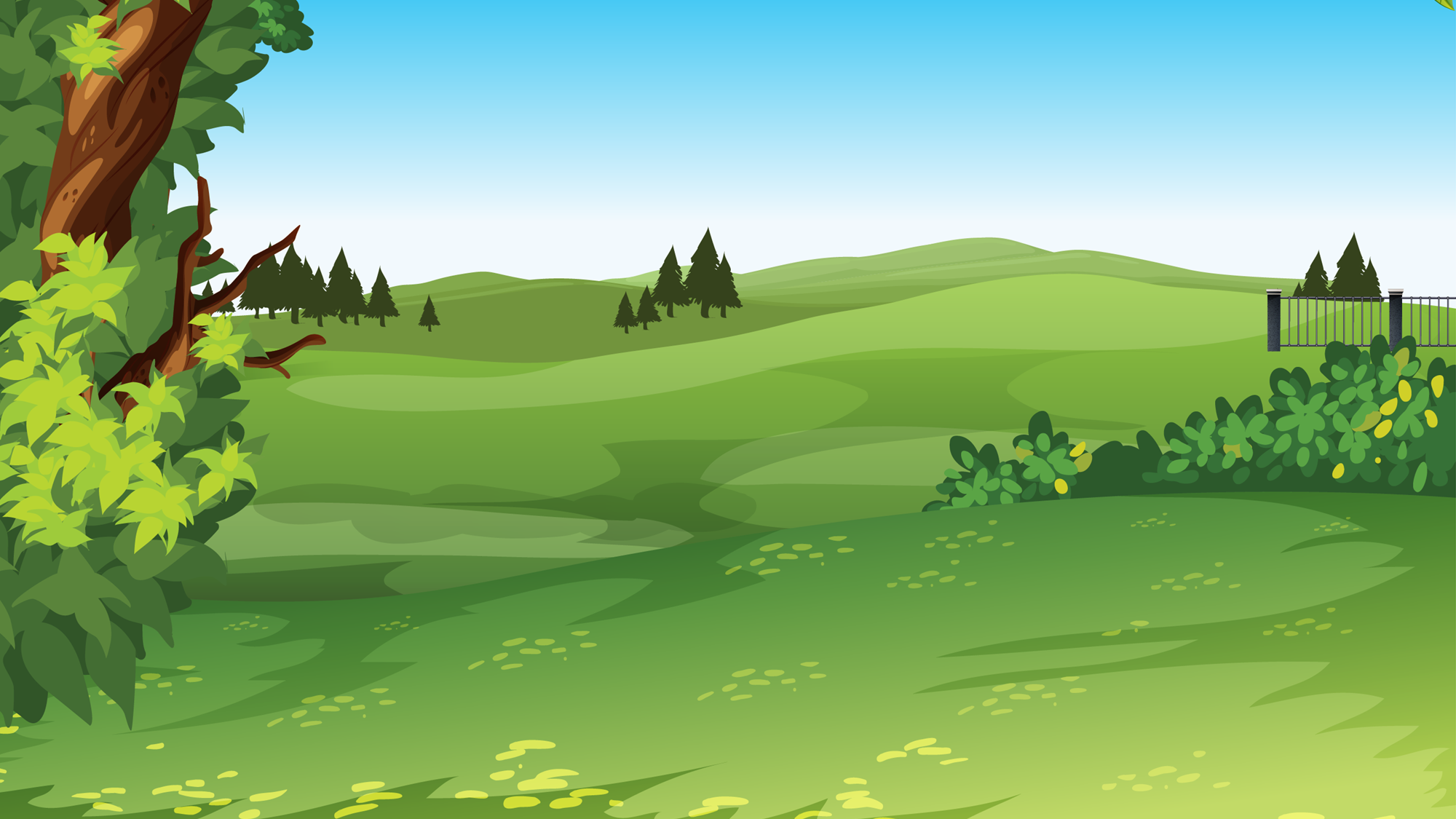 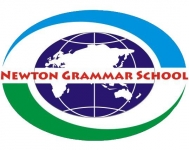 Hình nào là hình tròn?
CÂU HỎI:
A
C
D
B
E
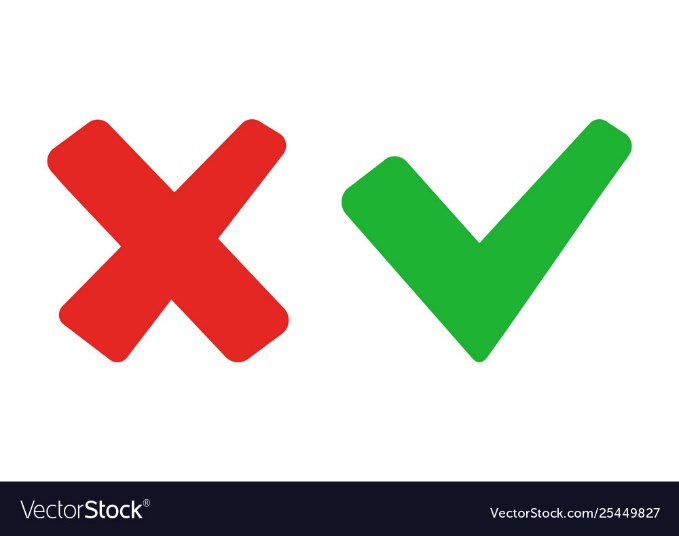 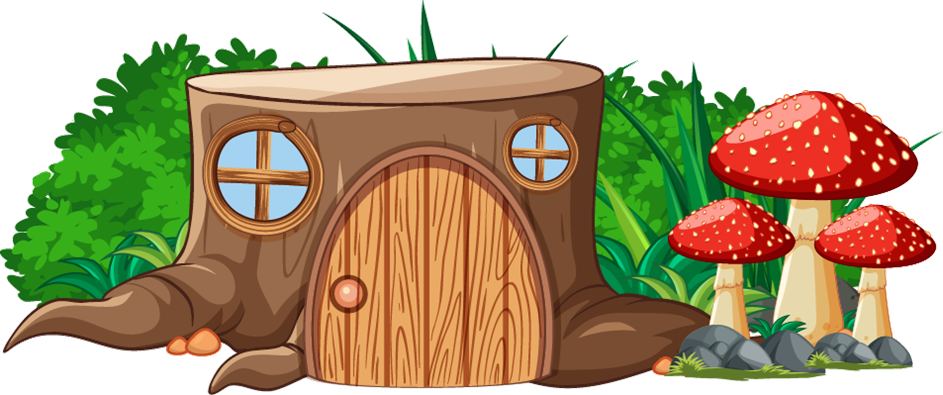 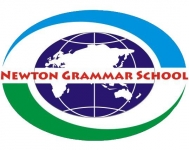 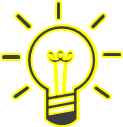 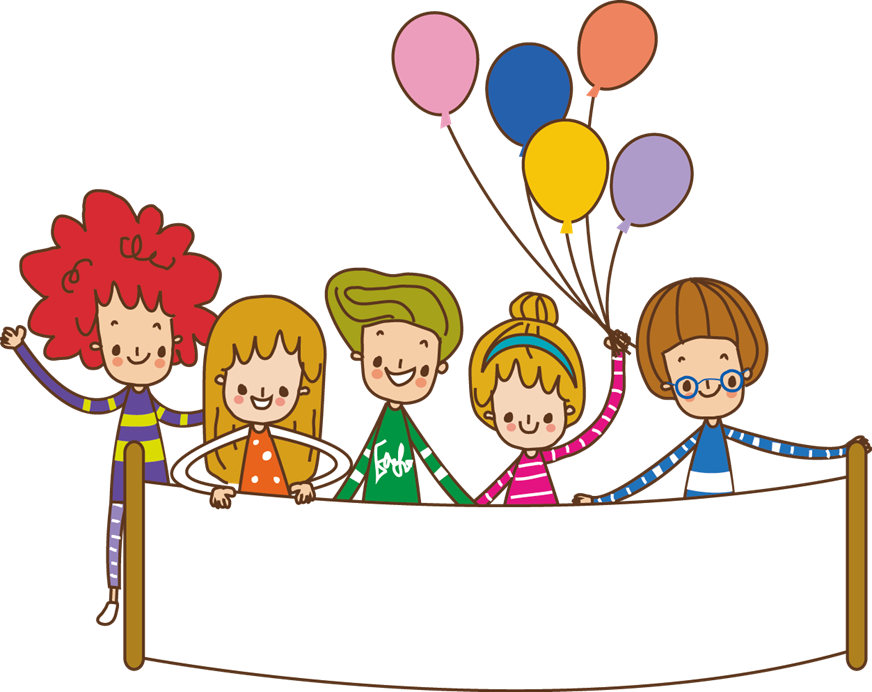 1
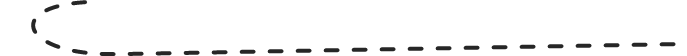 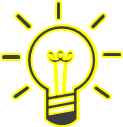 2
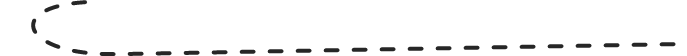 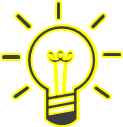 3
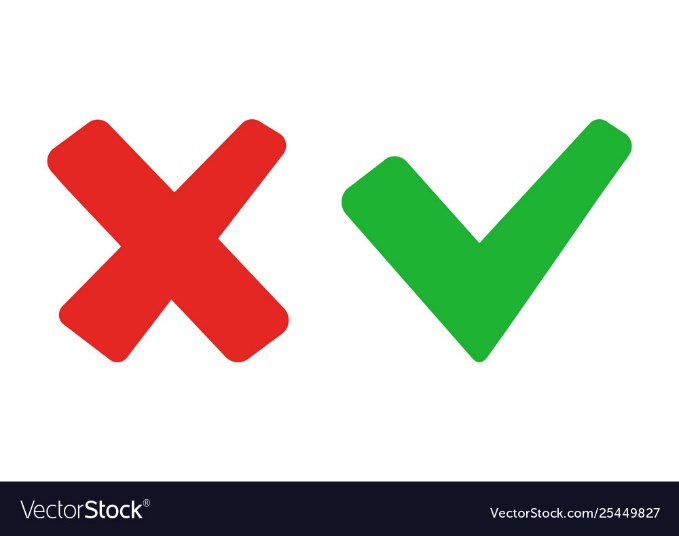 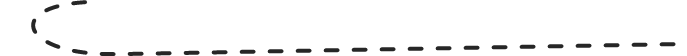 Hình nào là hình tam giác
4
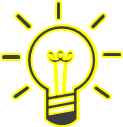 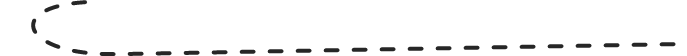 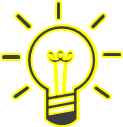 5
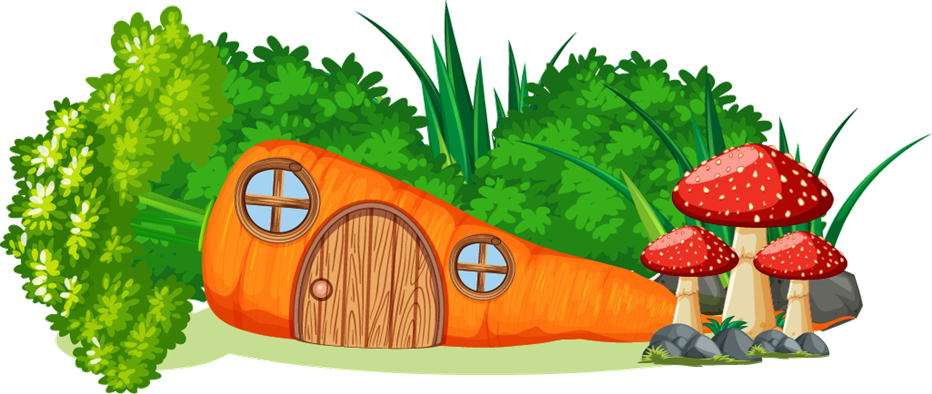 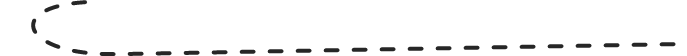 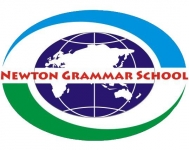 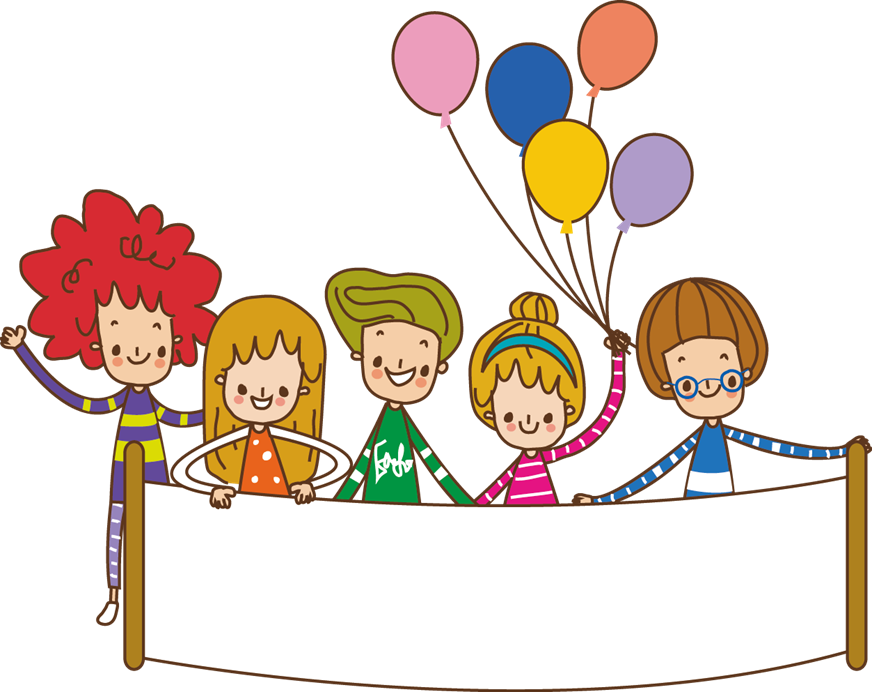 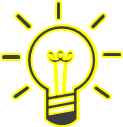 1
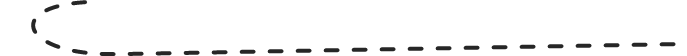 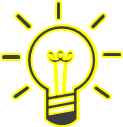 2
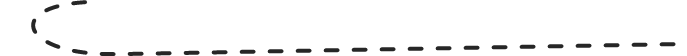 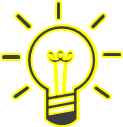 3
CÂU HỎI:
CÂU HỎI:
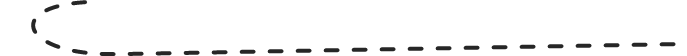 Hình nào là hình vuông?
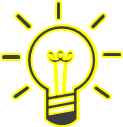 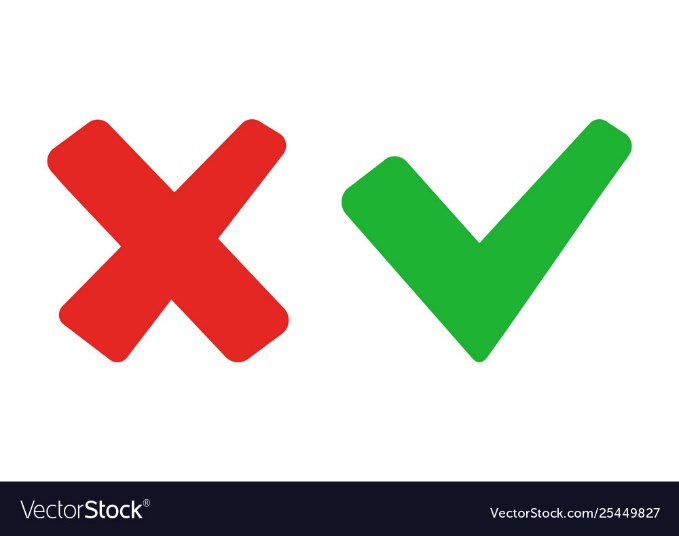 1
4
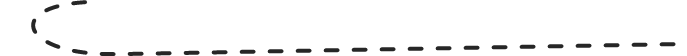 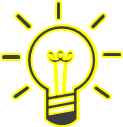 5
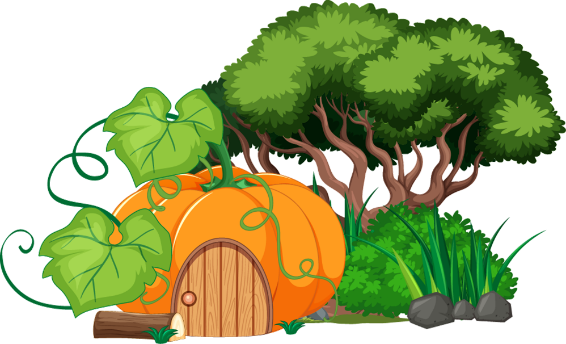 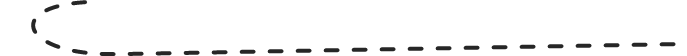 4
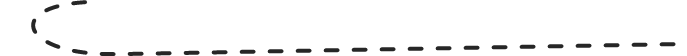 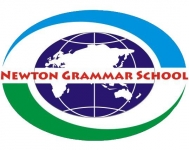 CÂU HỎI:
CÂU HỎI:
CÂU HỎI:
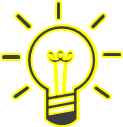 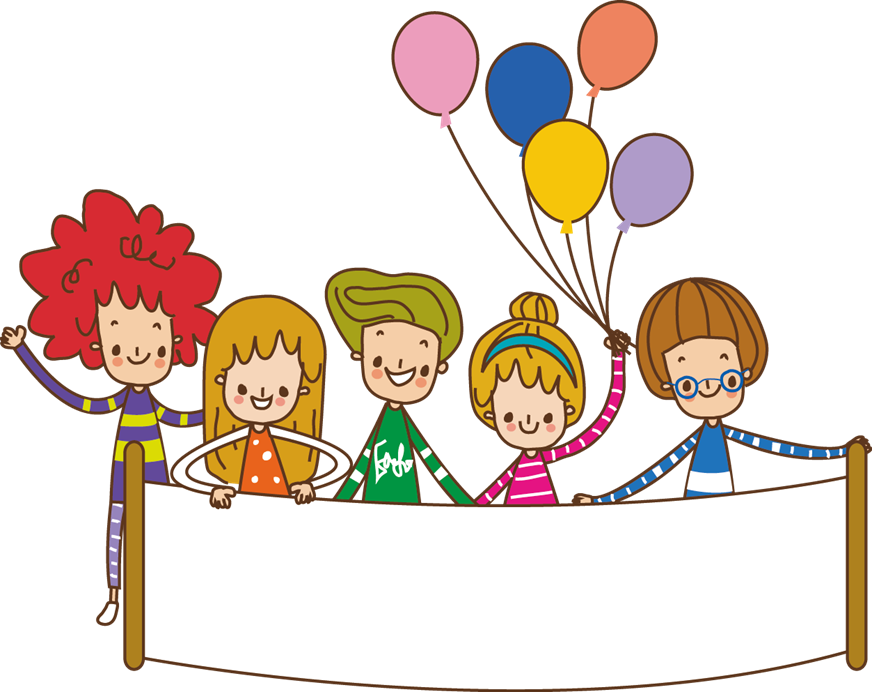 1
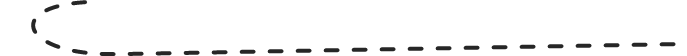 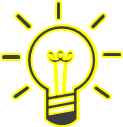 2
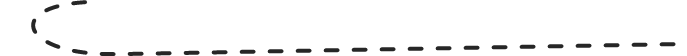 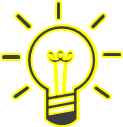 3
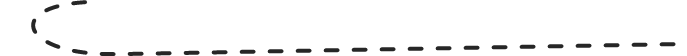 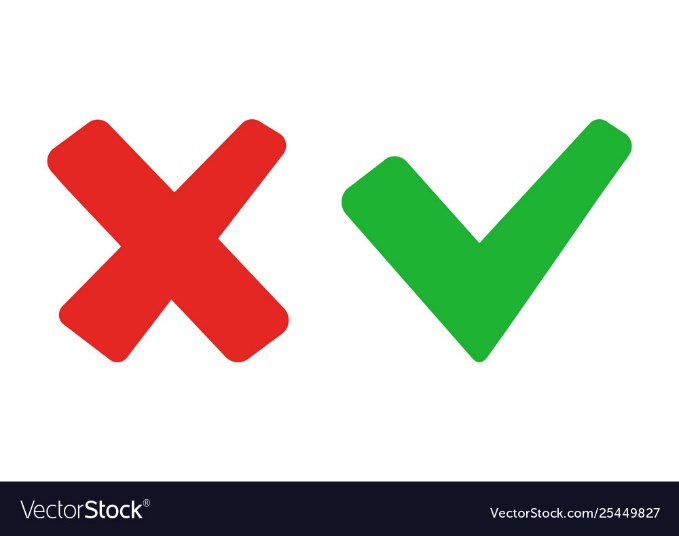 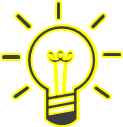 Hình nào là hình chữ nhật?
4
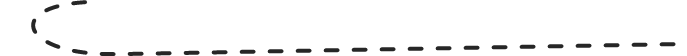 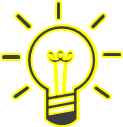 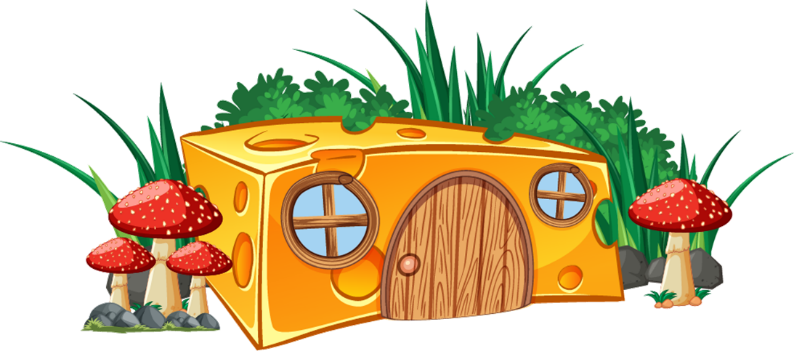 4
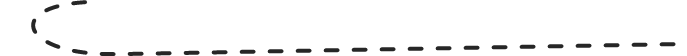 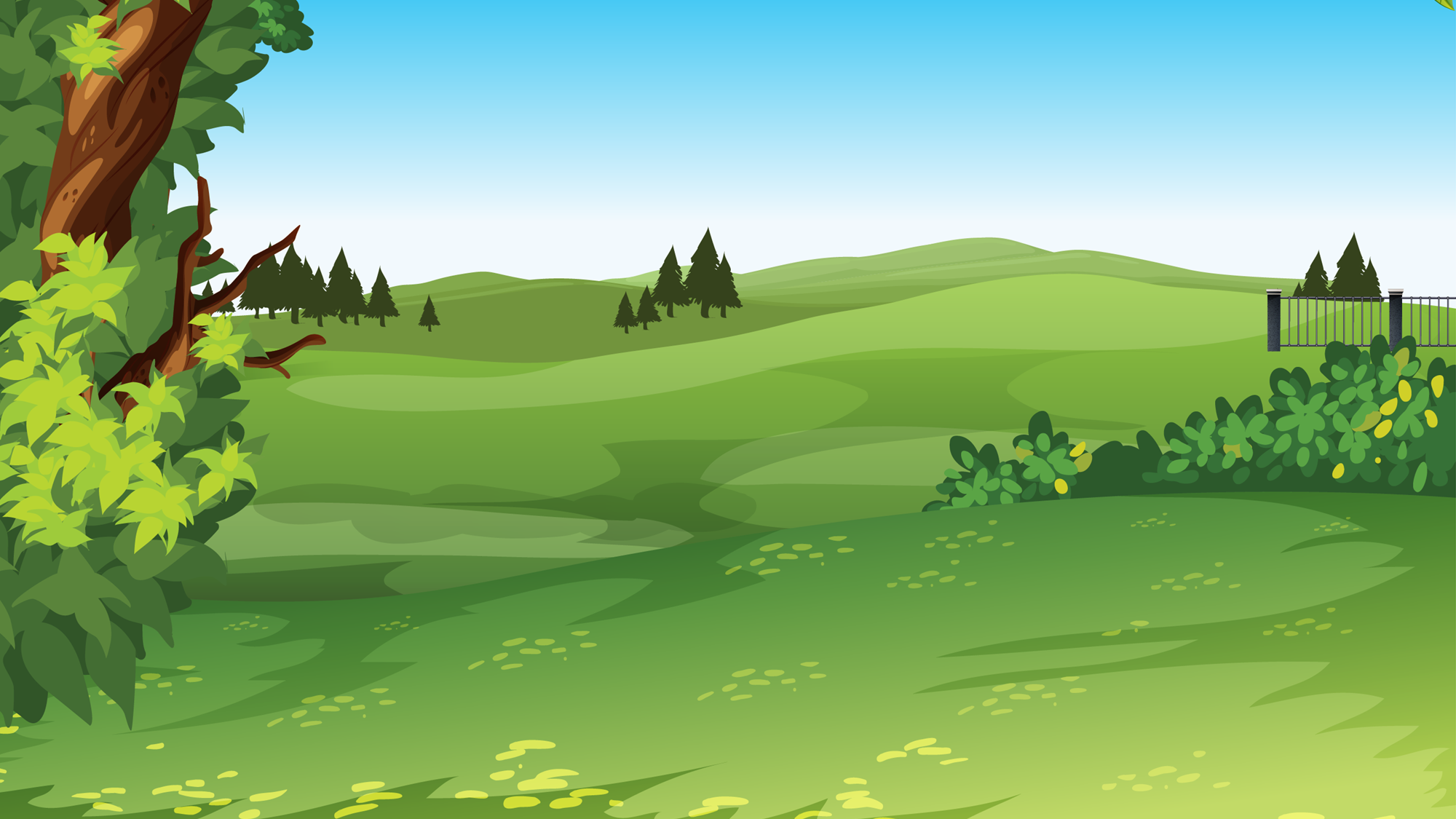 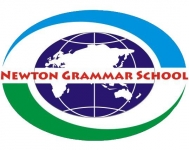 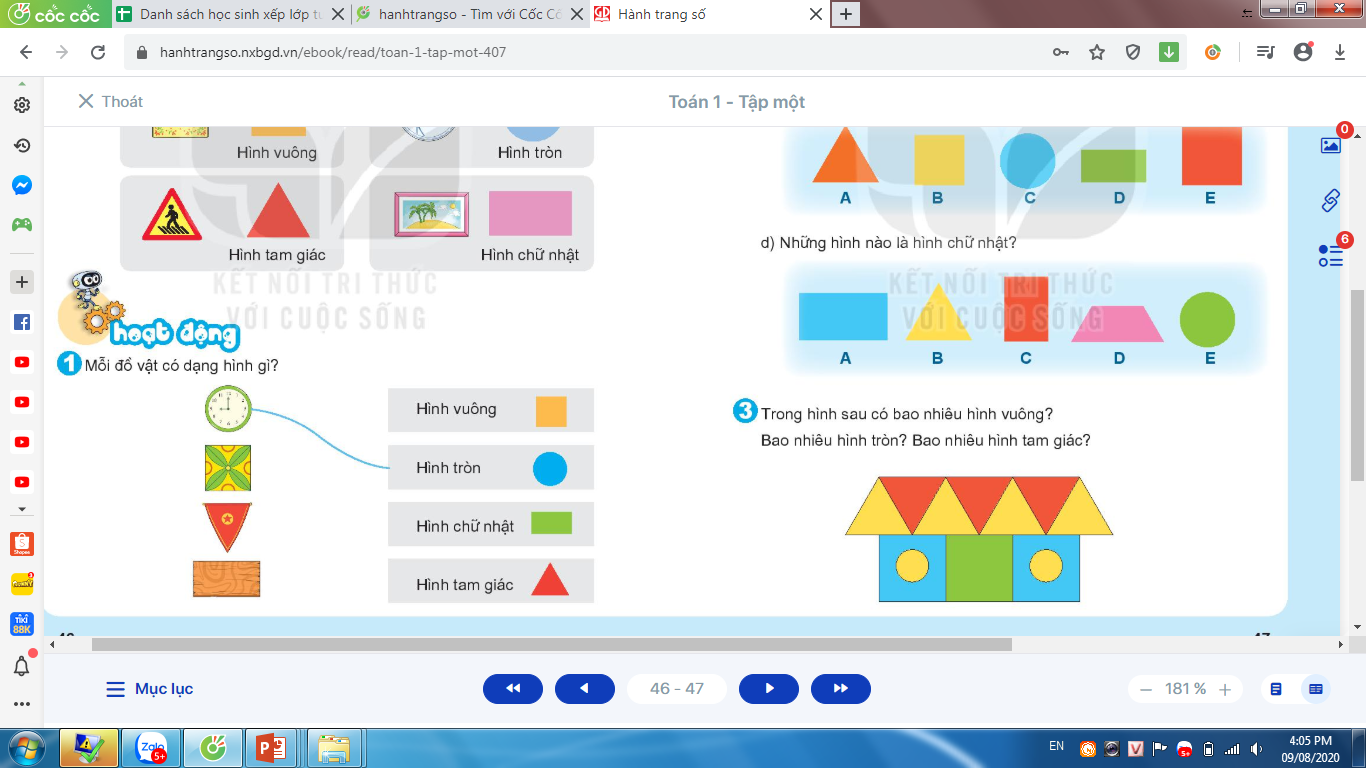 Ồ, ngôi nhà của bạn nào đẹp quá, nó có bao nhiêu hình vuông? Bao nhiêu hình tròn? Bao nhiêu hình tam giác nhỉ
Có 3 hình vuông
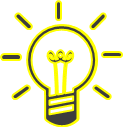 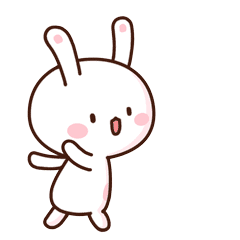 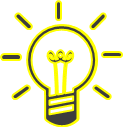 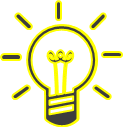 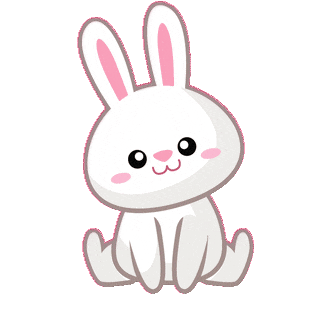 Có 2 hình tròn
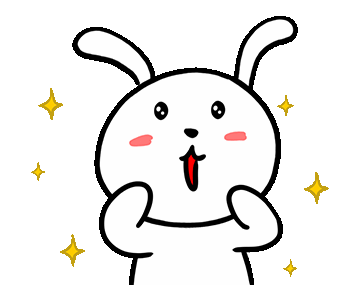 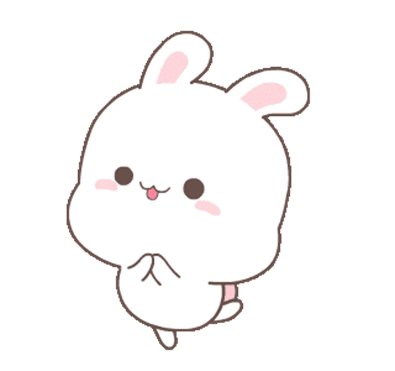 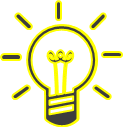 Có 7 hình tam giác
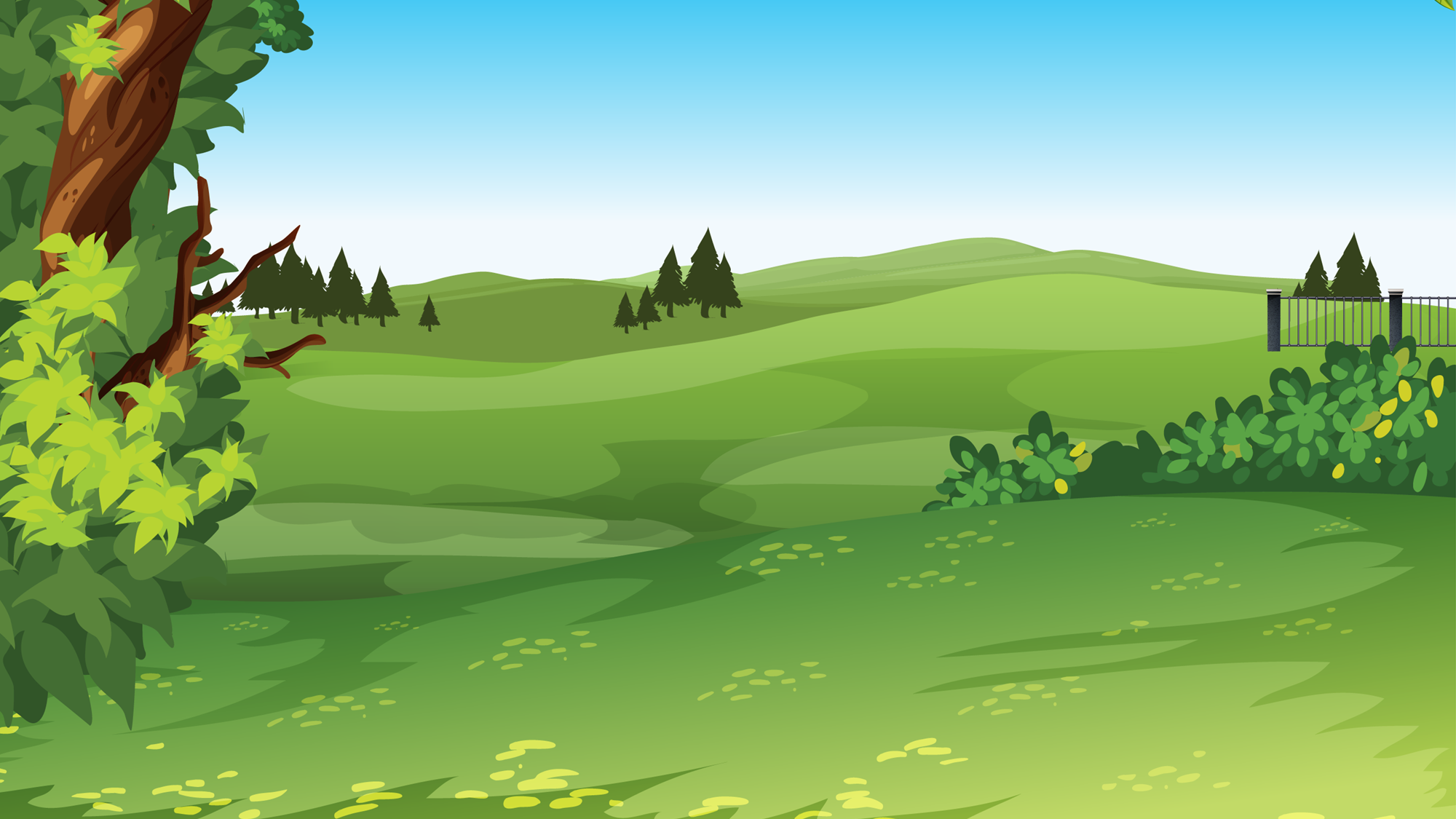 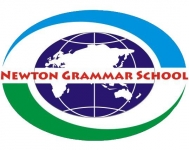 Tạm biệt các bạn nhỏ, chúng ta về nhà thôi!
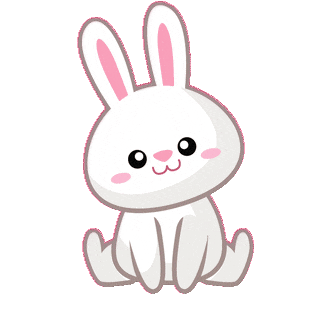 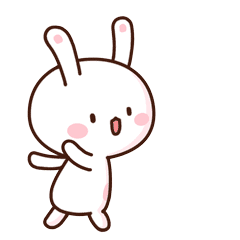 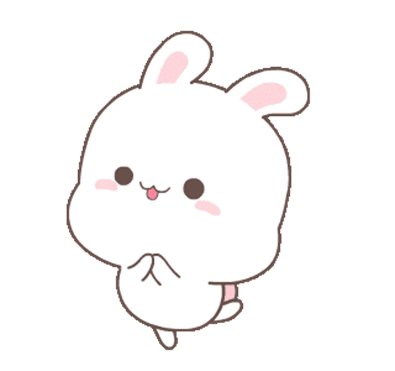 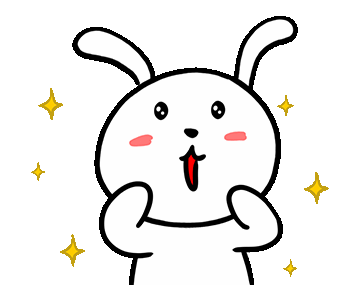